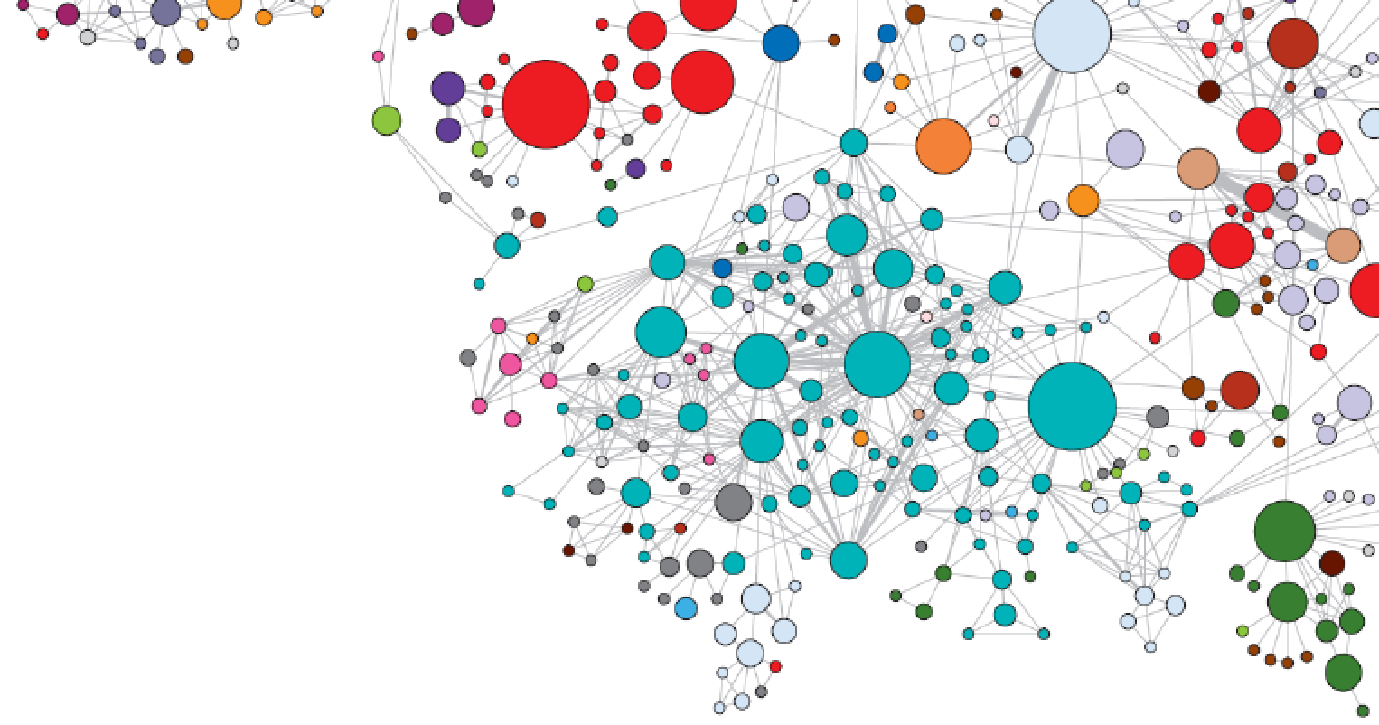 Inspectable and Respectable Heterogeneous Graph Mining Models
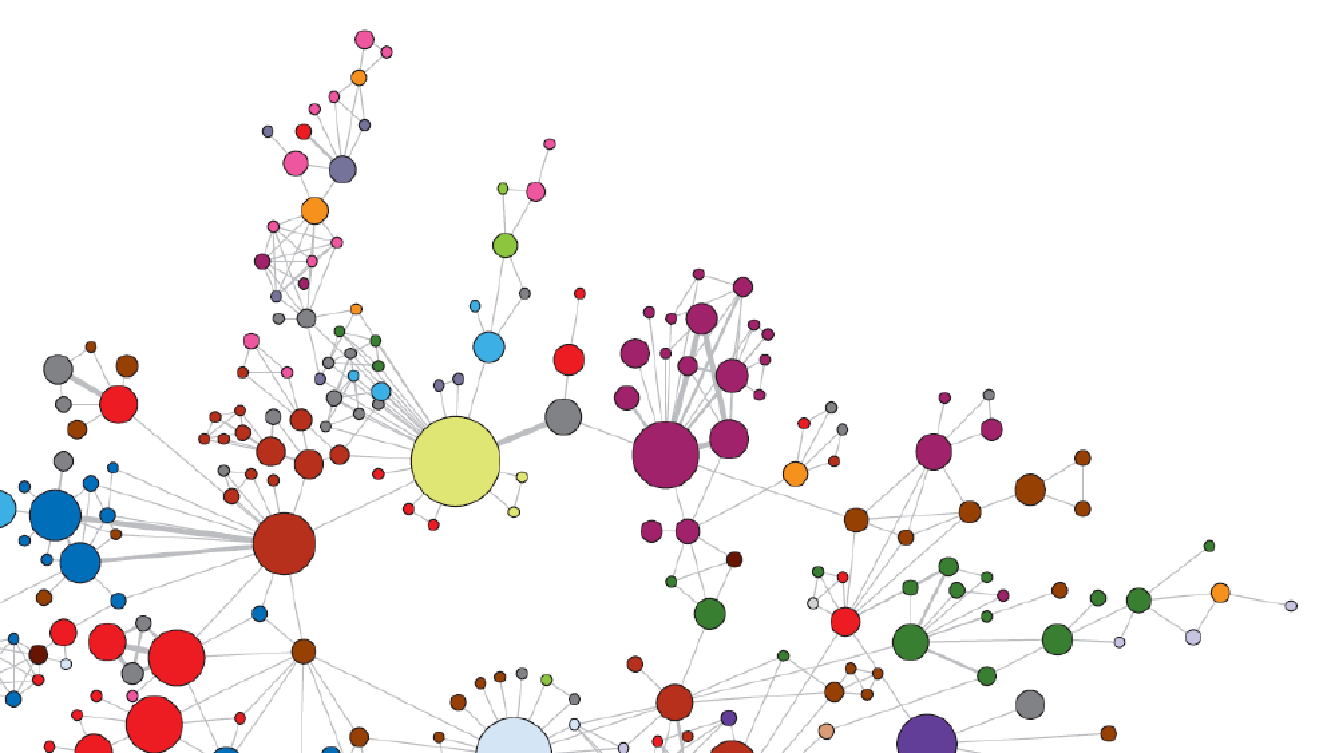 Tim Weninger
Frank M. Friemann Collegiate Associate Professor of Engineering
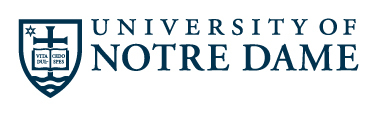 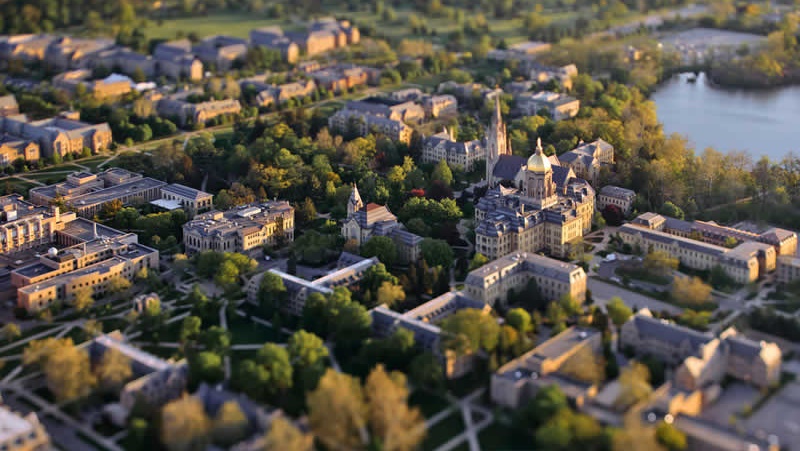 Introduction
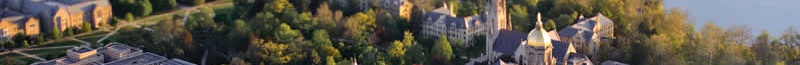 Heterogeneous Graphs in the Wild
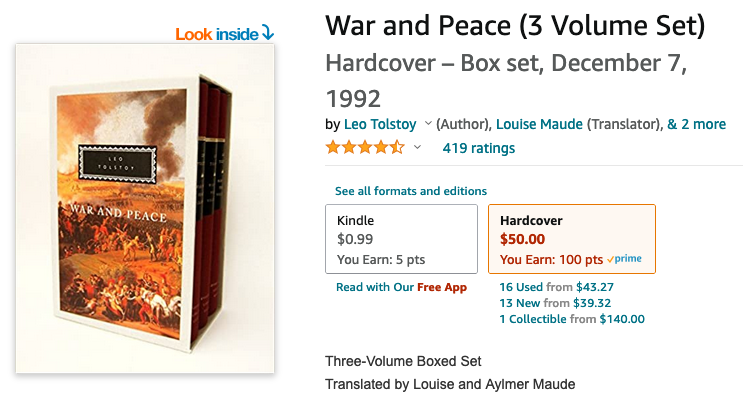 Conservative
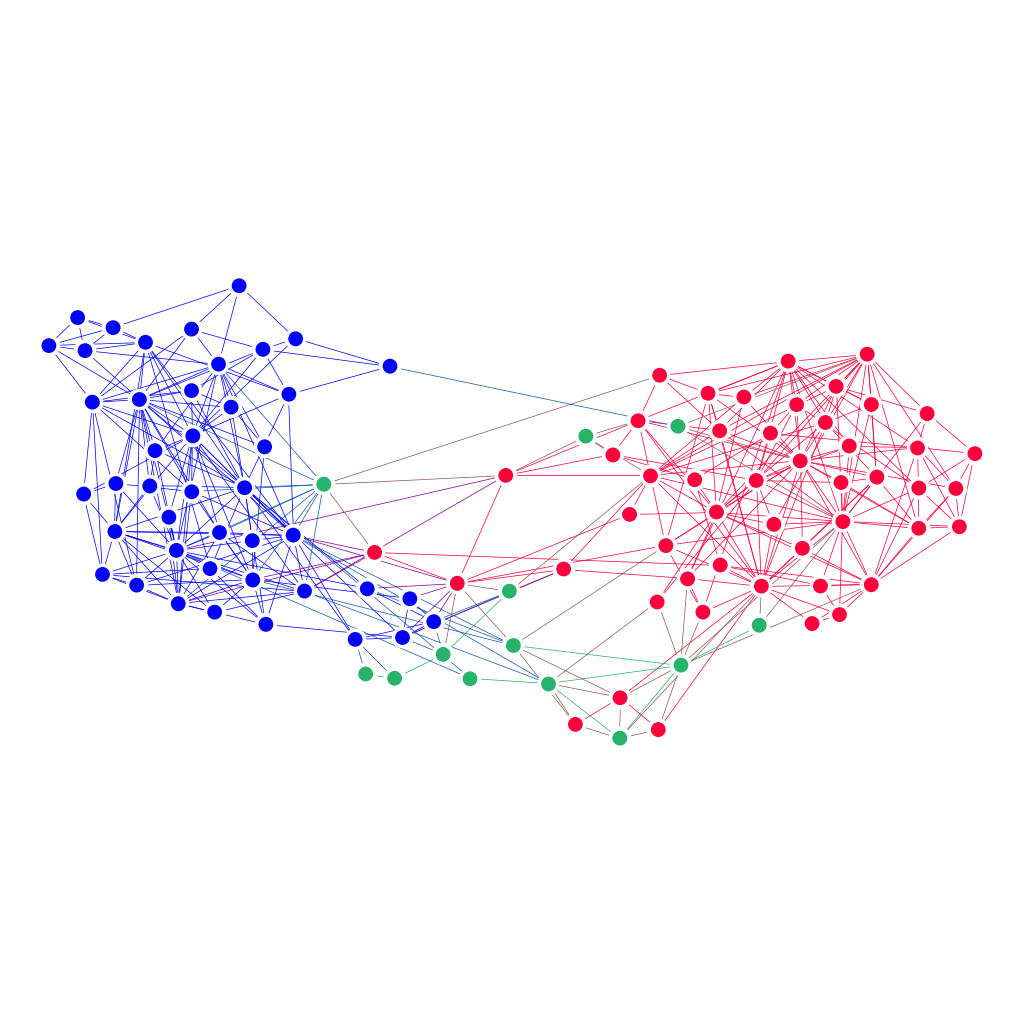 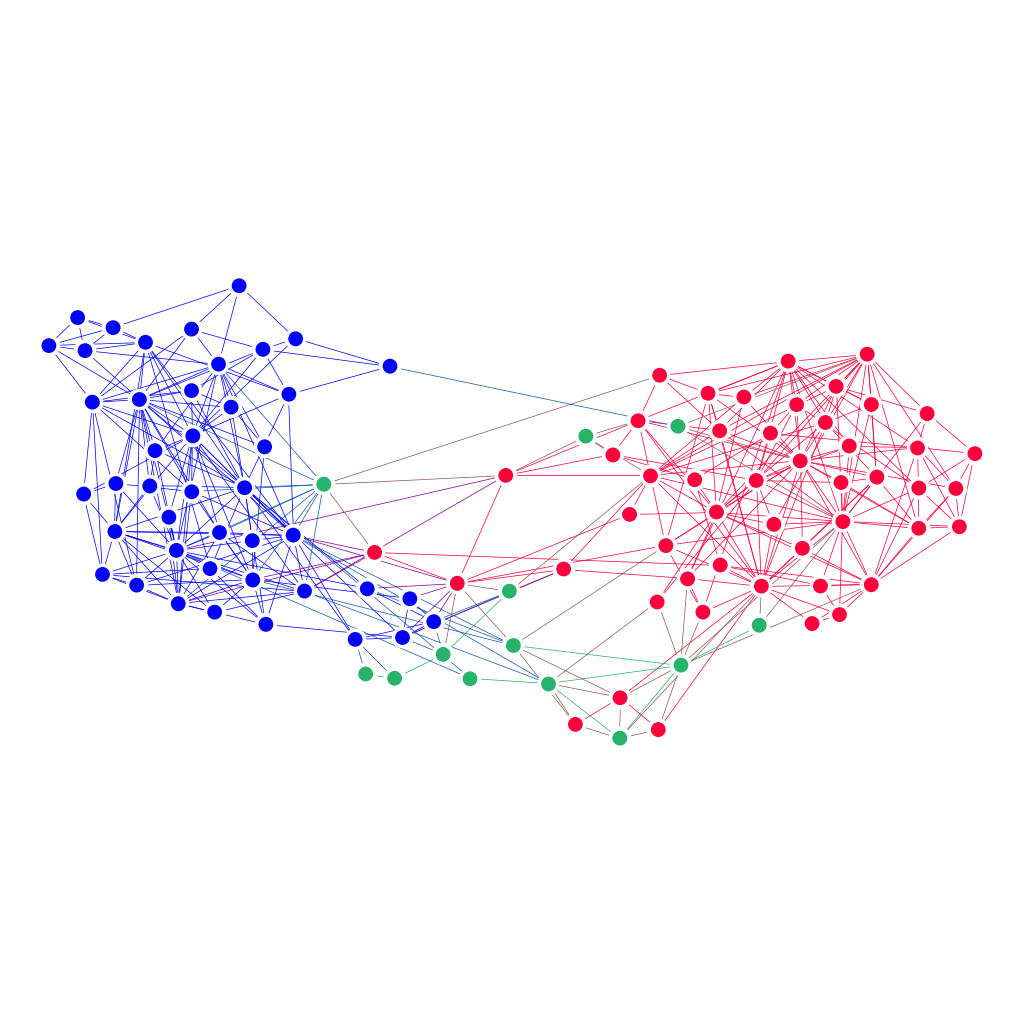 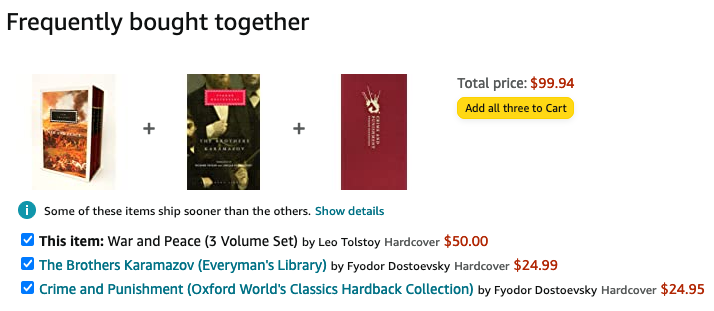 Liberal
Neutral
Co-purchase Recommendations on Amazon
Co-purchase Graph of Political Books
Attributes ⇔ Topology
[Speaker Notes: Node attributes influence topology. Political homophily is at play here.]
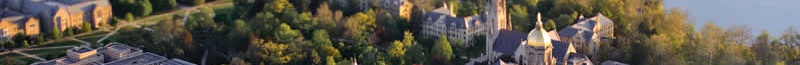 How to Study Graphs?
Subgraph Mining
Find and count triangles, squares, cliques, kites

Graph Representation Learning
Embed nodes in metric space
Use embeddings in DM pipelines 

Graph Generative Models
Learn to model topological structures and patterns
Useful for anomaly detection, graph augmentation
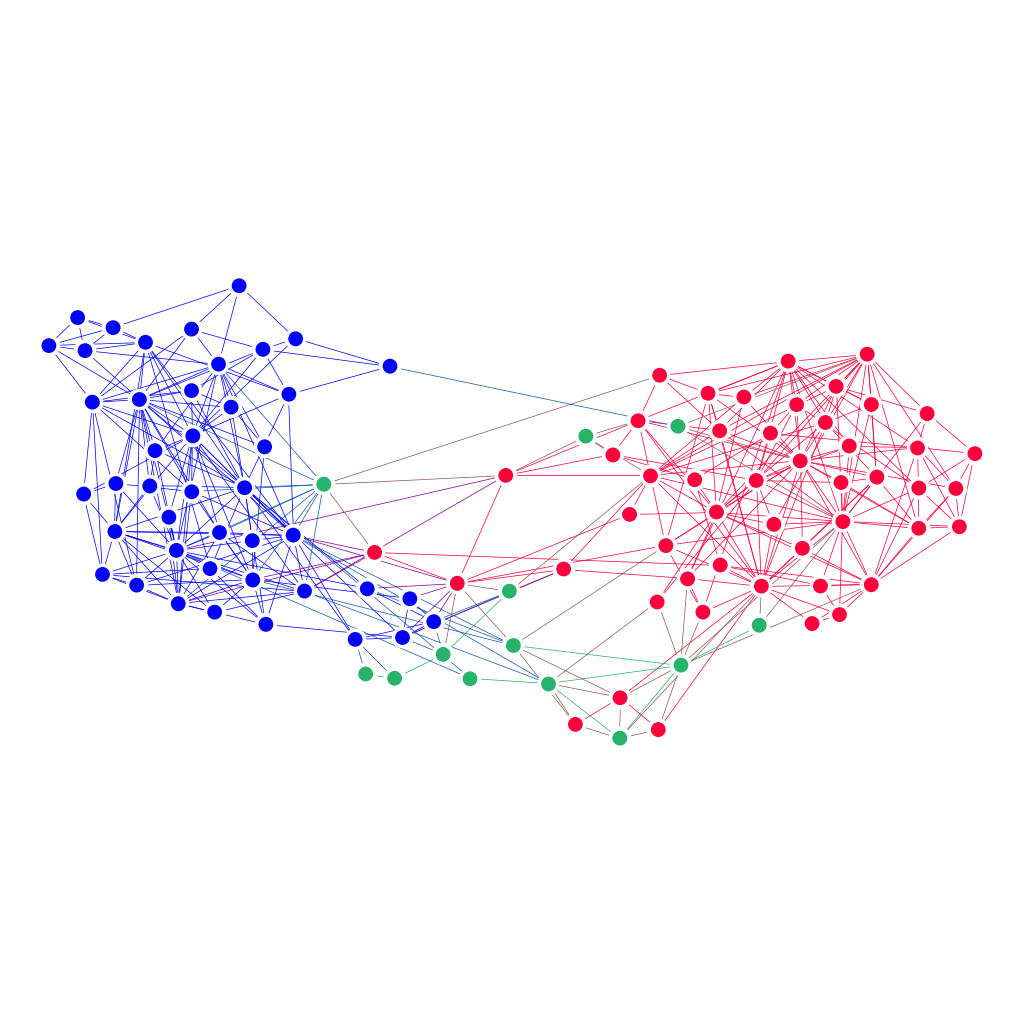 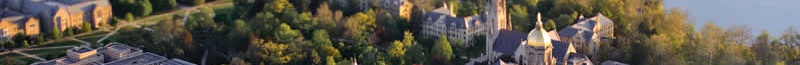 A Brief History of Graph Generative Models
2018
NetGAN, GraphRNN
2001
Barabási-Albert
2007
Kronecker
2016
GraphAE
2020
LinearAE
2021
AVRG
2011
SBM
2002
Chung-Lu
1998
Watts-Strogatz
2019
CNRG, BUGGE
2013
BTER
2016
HRG
How to better understand graph models?
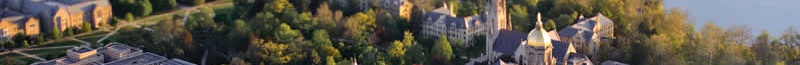 Graph Models 101
Erdös-Rényi
Randomly sample |E| edges independently with probability 
Chung-Lu
Randomly rewire edges to approximate a target degree distribution 
CNRG
Generate graphs using a learned vertex-replacement graph grammar 
Kronecker
Using repeated Kronecker products, generate an adjacency matrix from a small starter matrix
Learn this starter matrix from the input data
Graph Autoencoders
Learn node embeddings with an autoencoder and inner-product decoder
Pairwise decoding of embeddings yield edge probabilities for an adjacency matrix
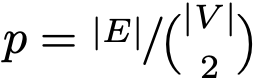 [Speaker Notes: missing cc label]
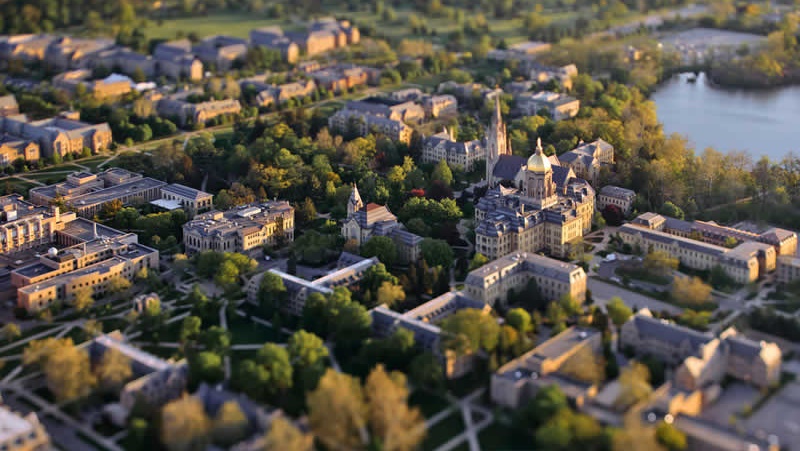 The Infinity Mirror Test for Graph Models
TKDE 2021
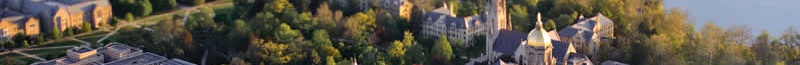 Adventures of Duck Vader and the Infinity Mirror Formalism
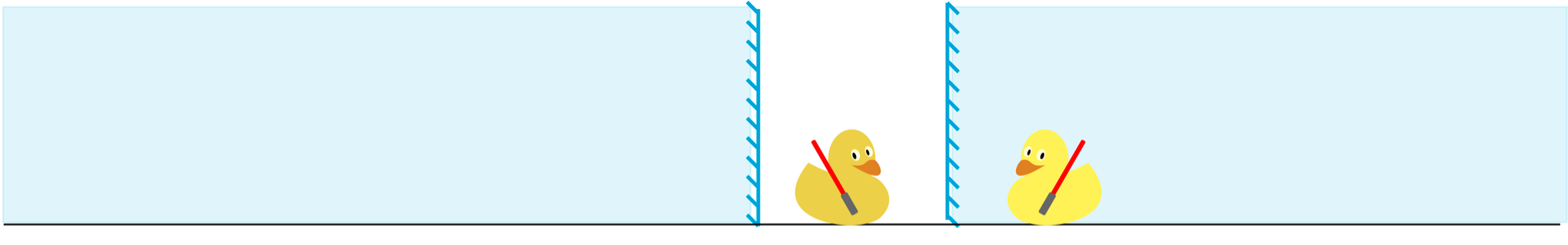 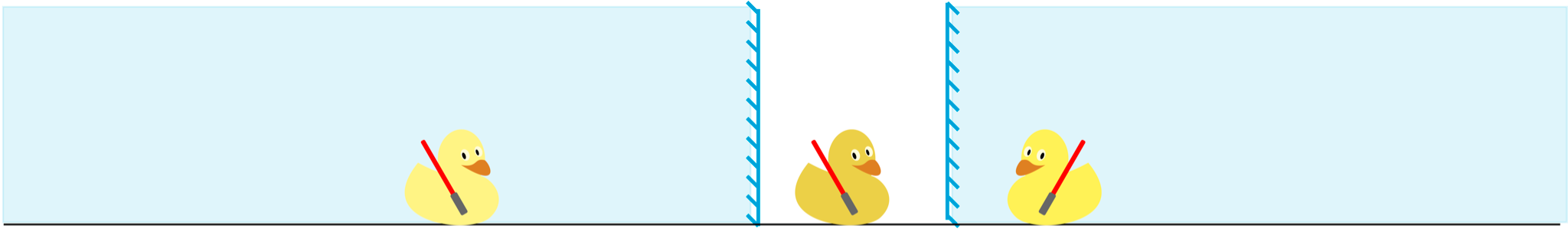 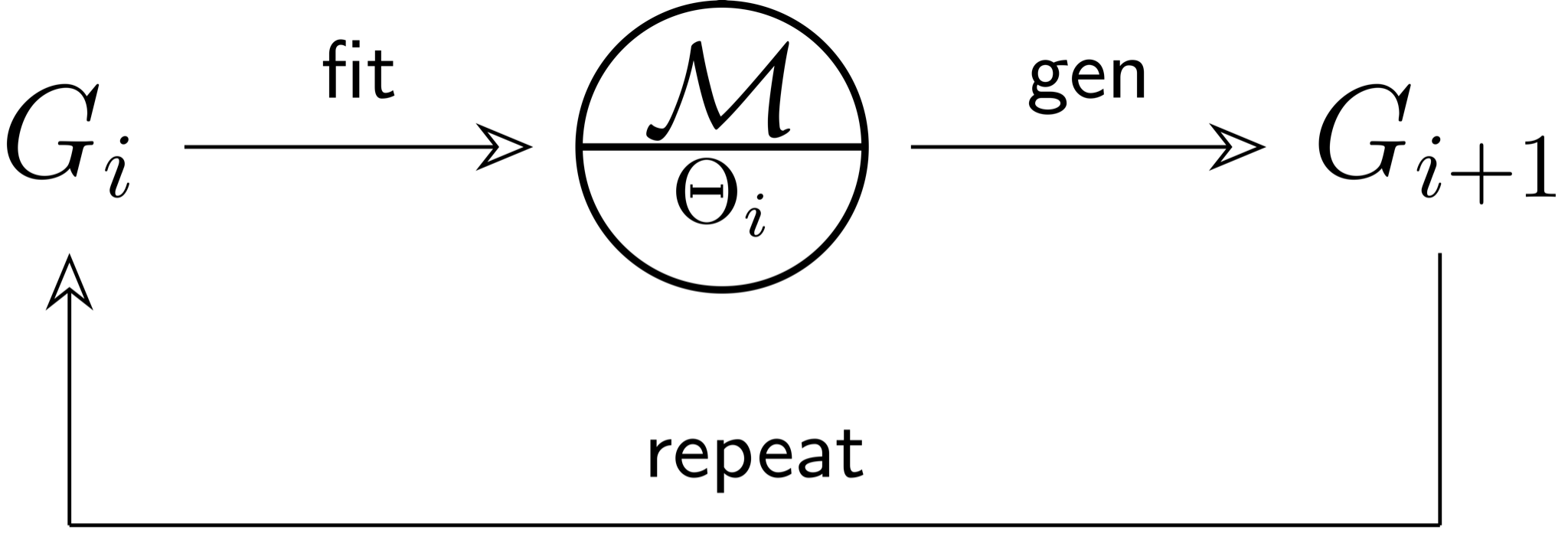 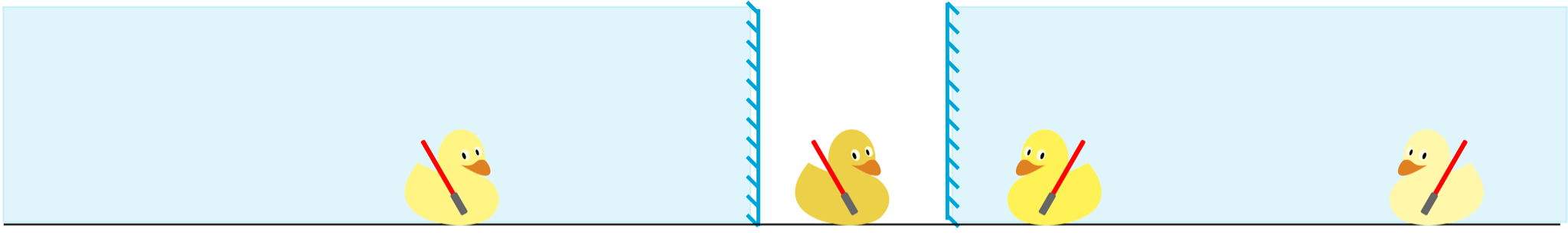 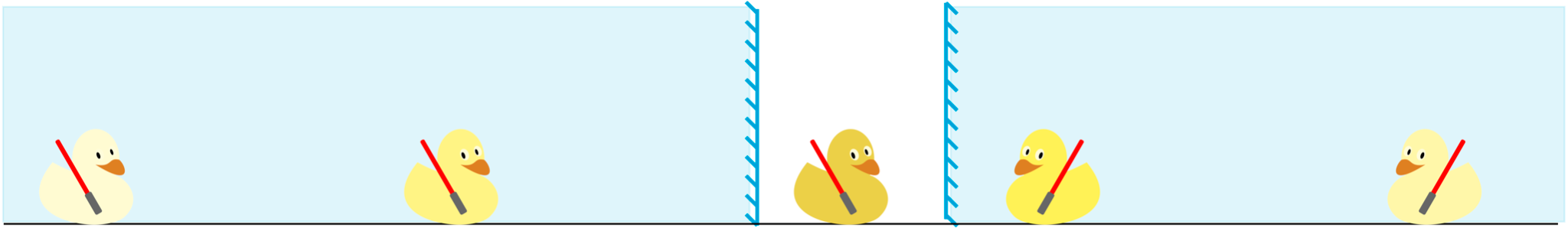 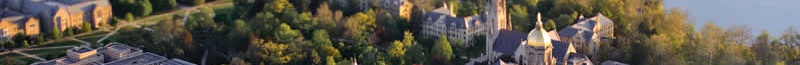 Exposing Biases of Kronecker Graphs
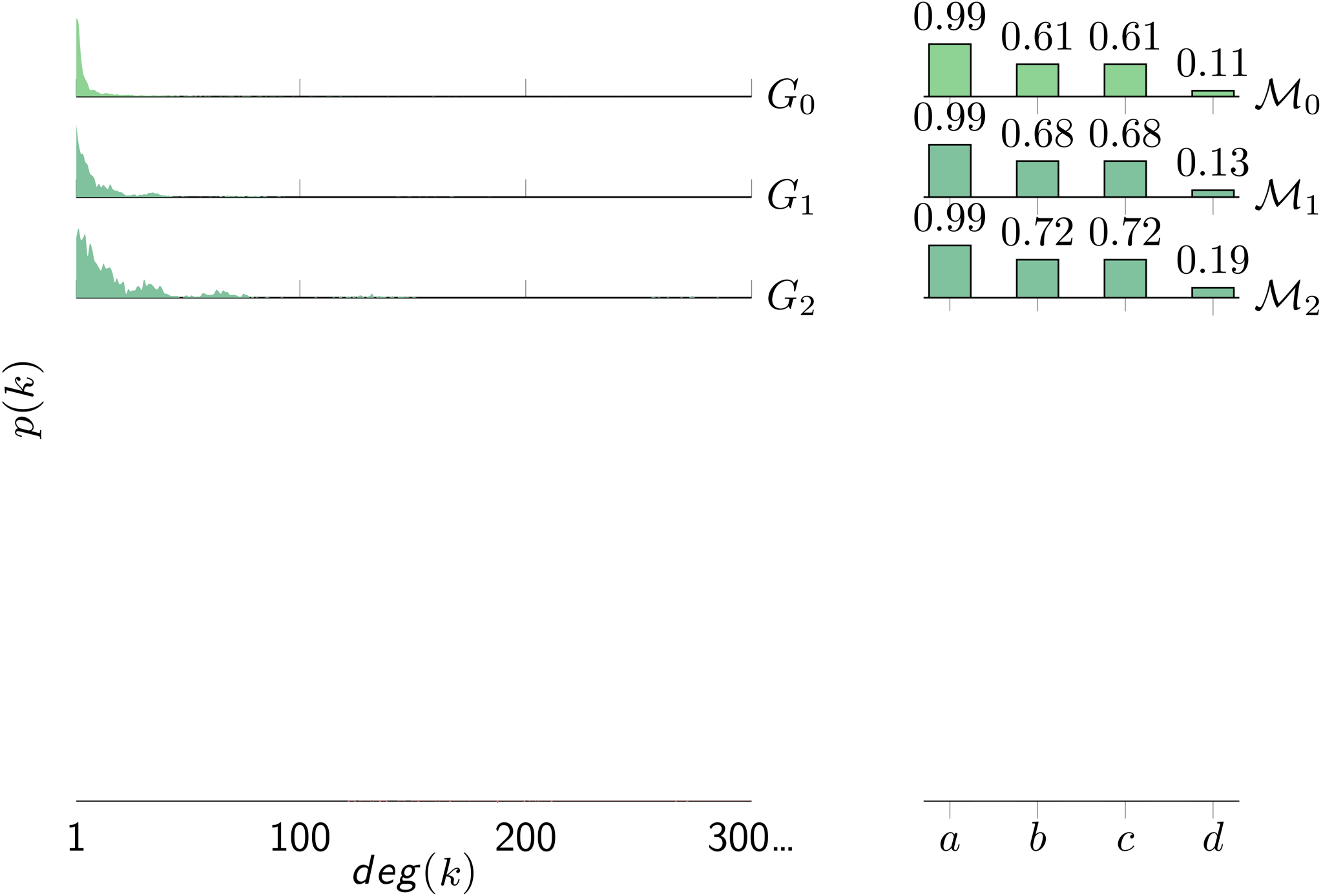 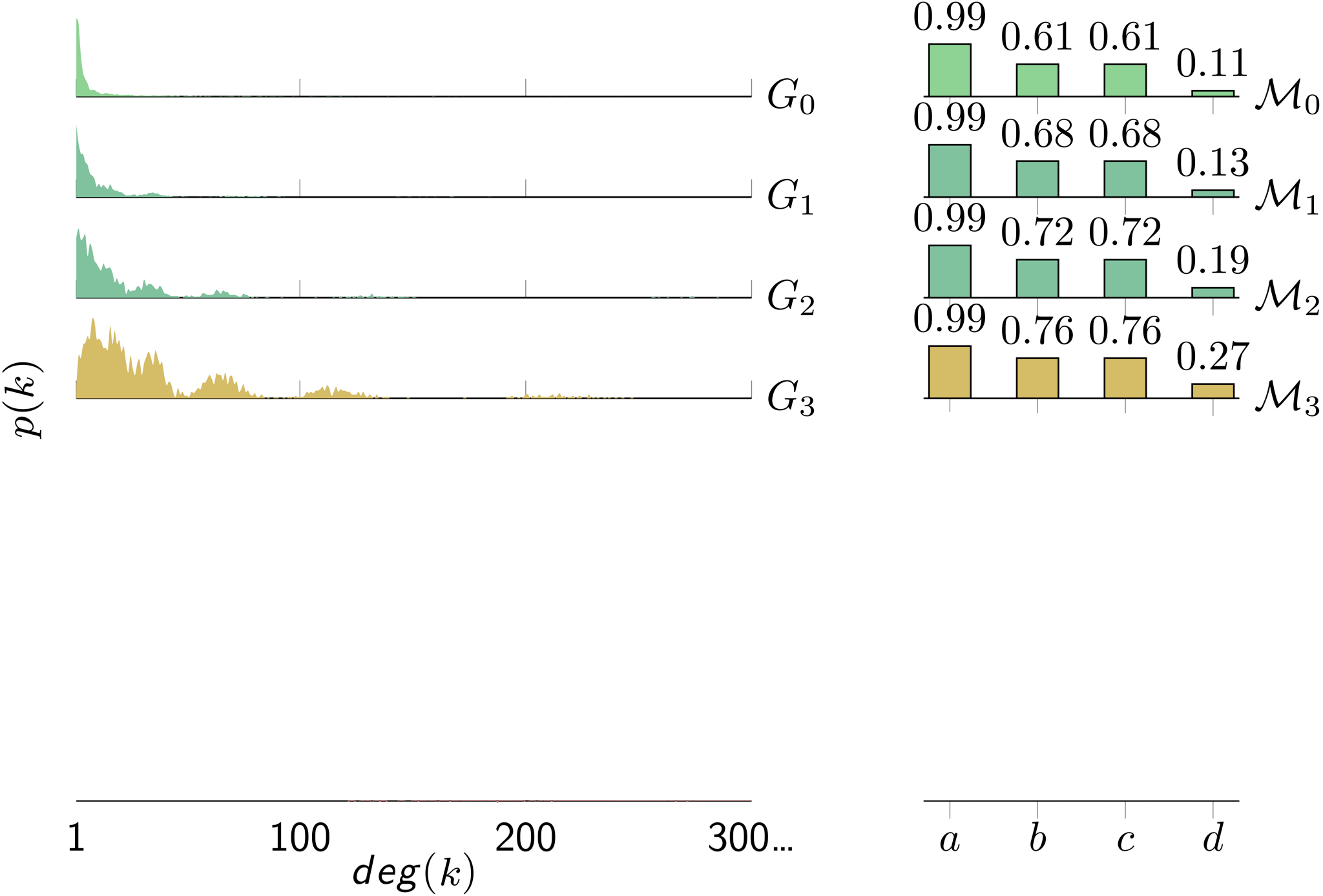 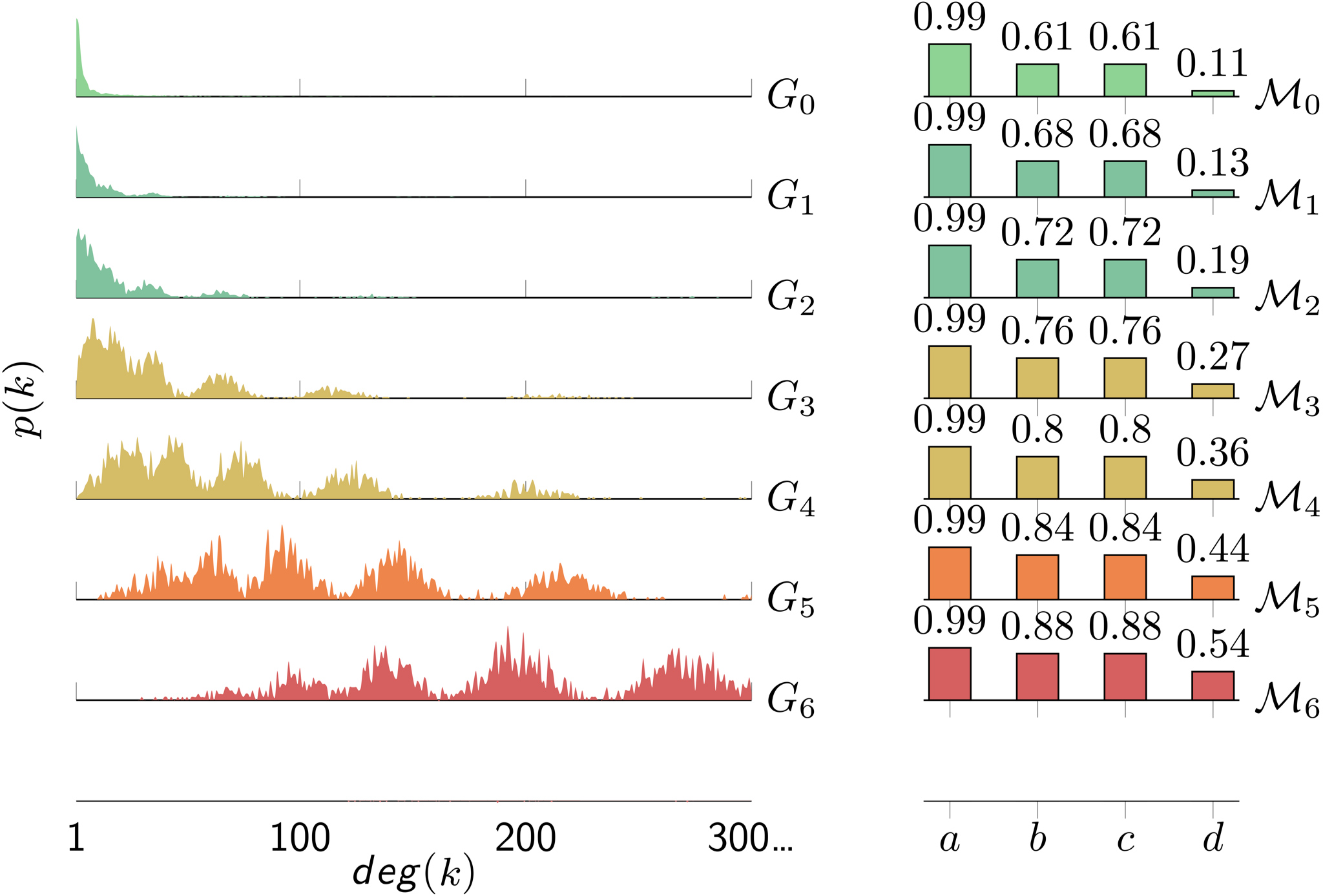 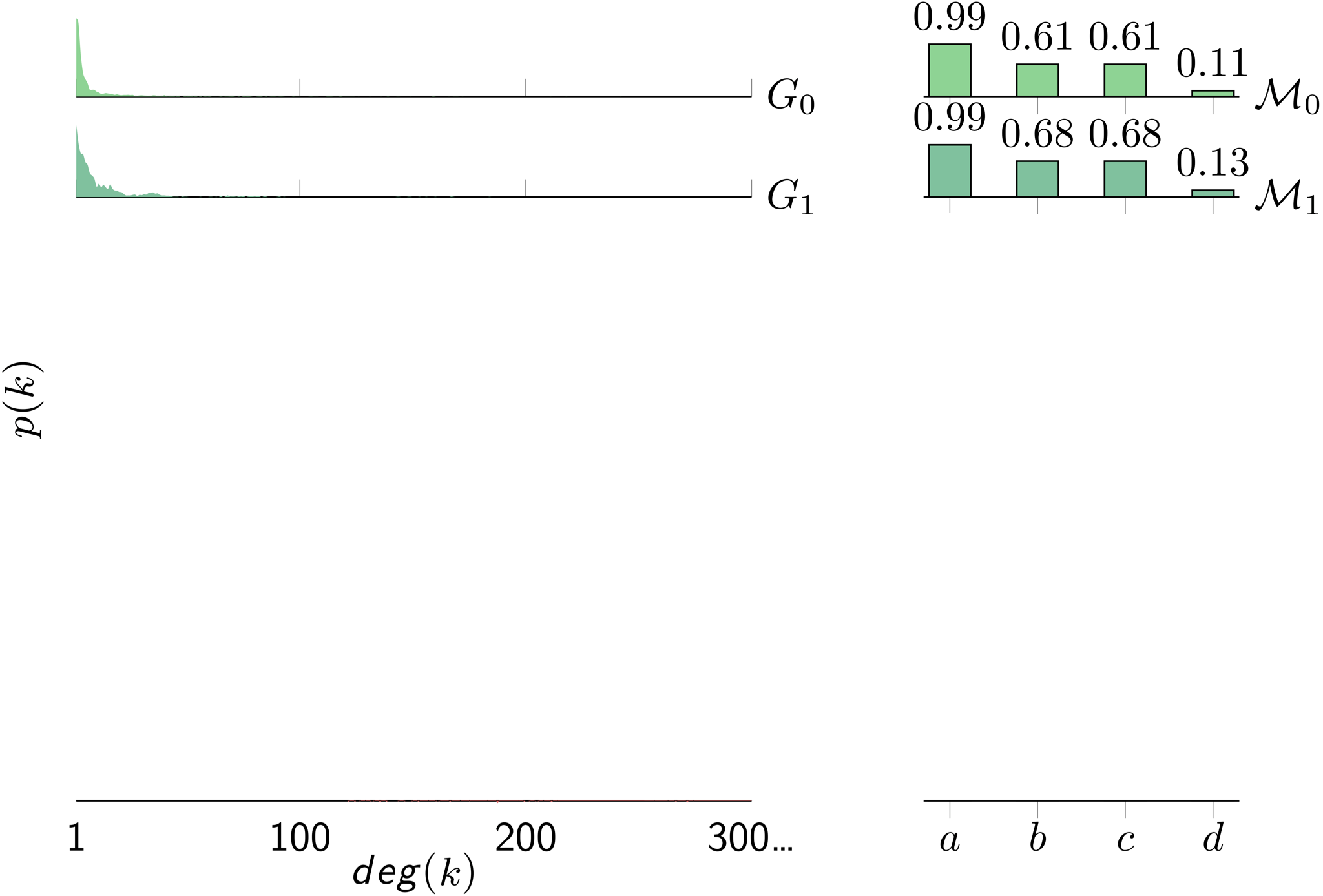 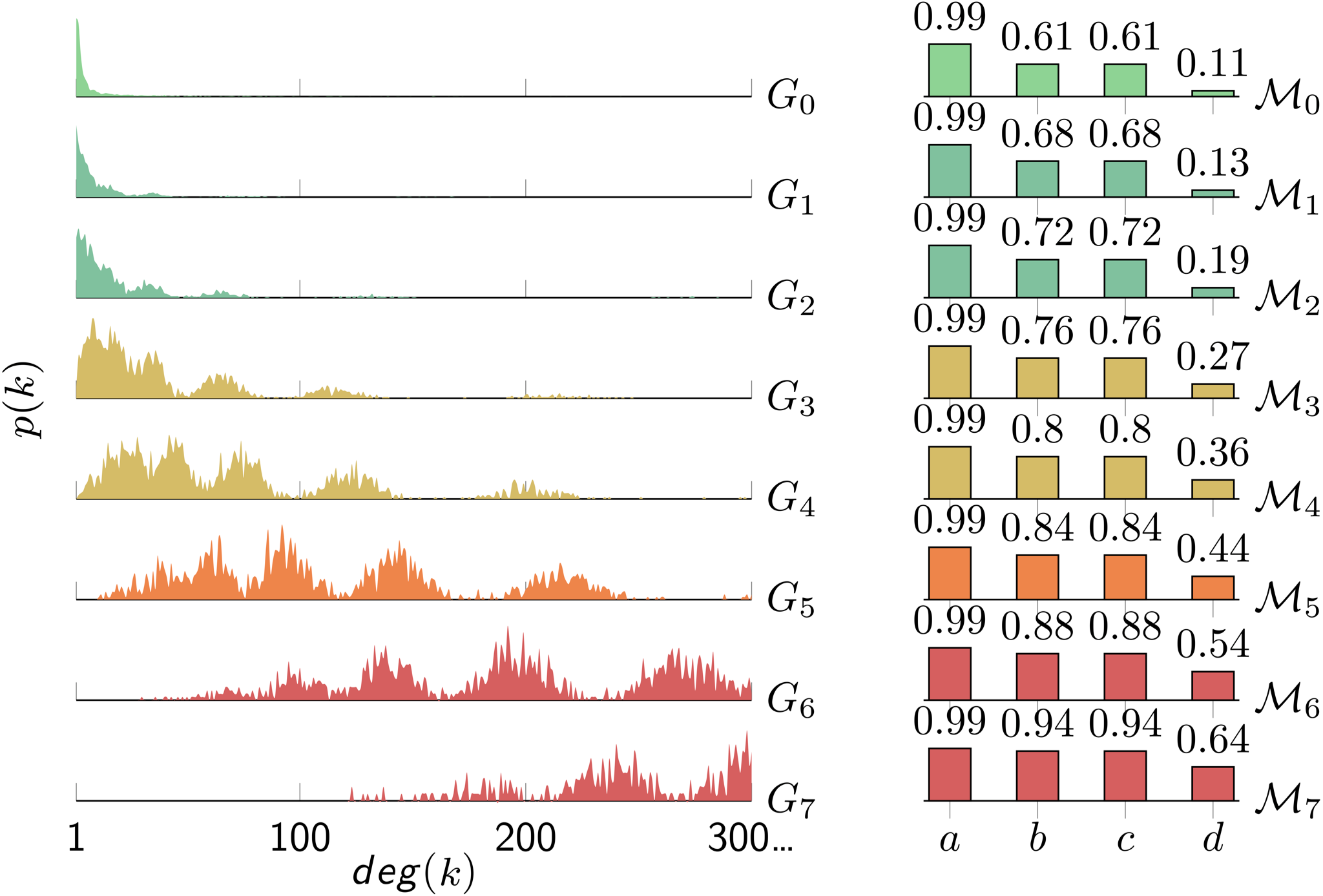 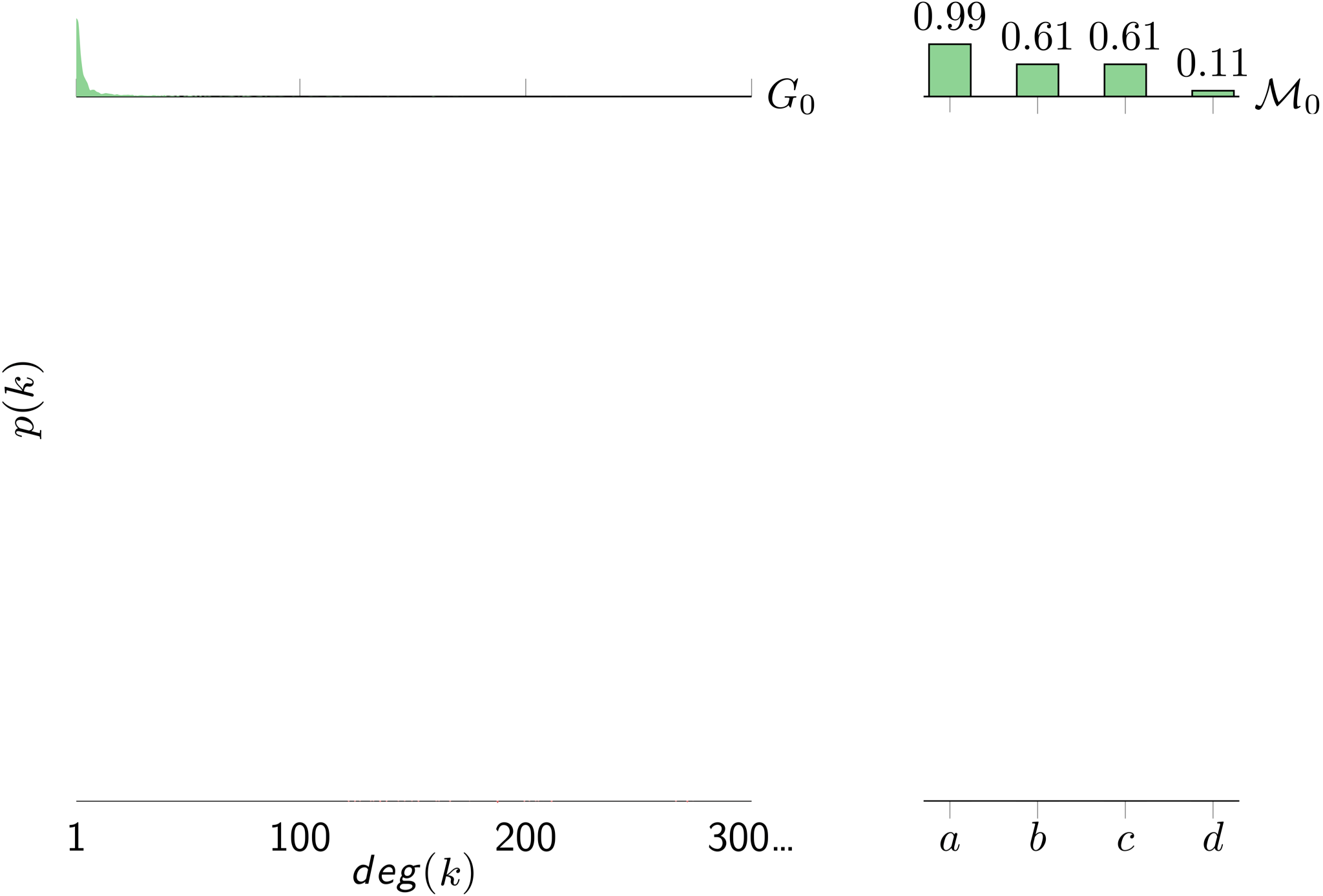 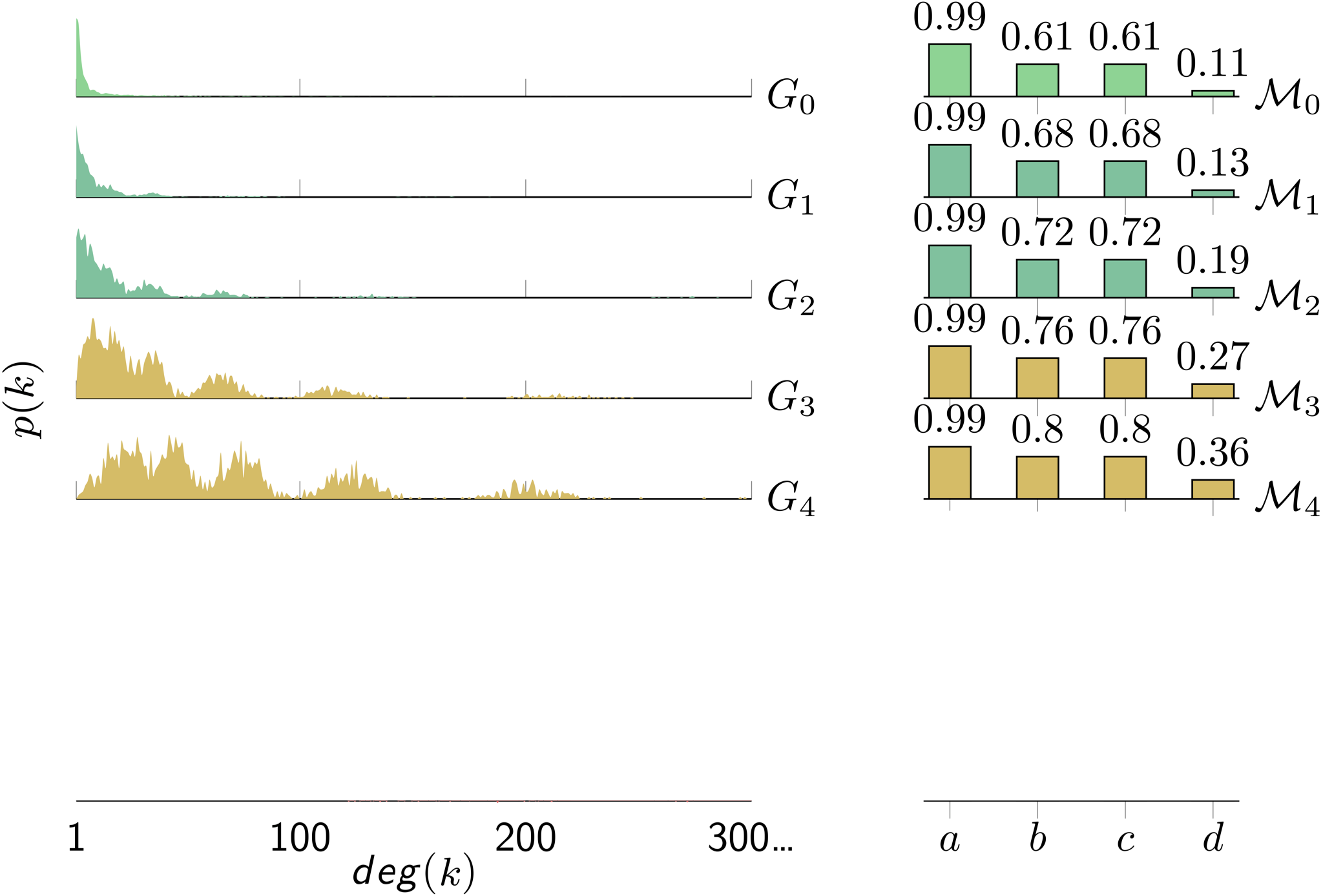 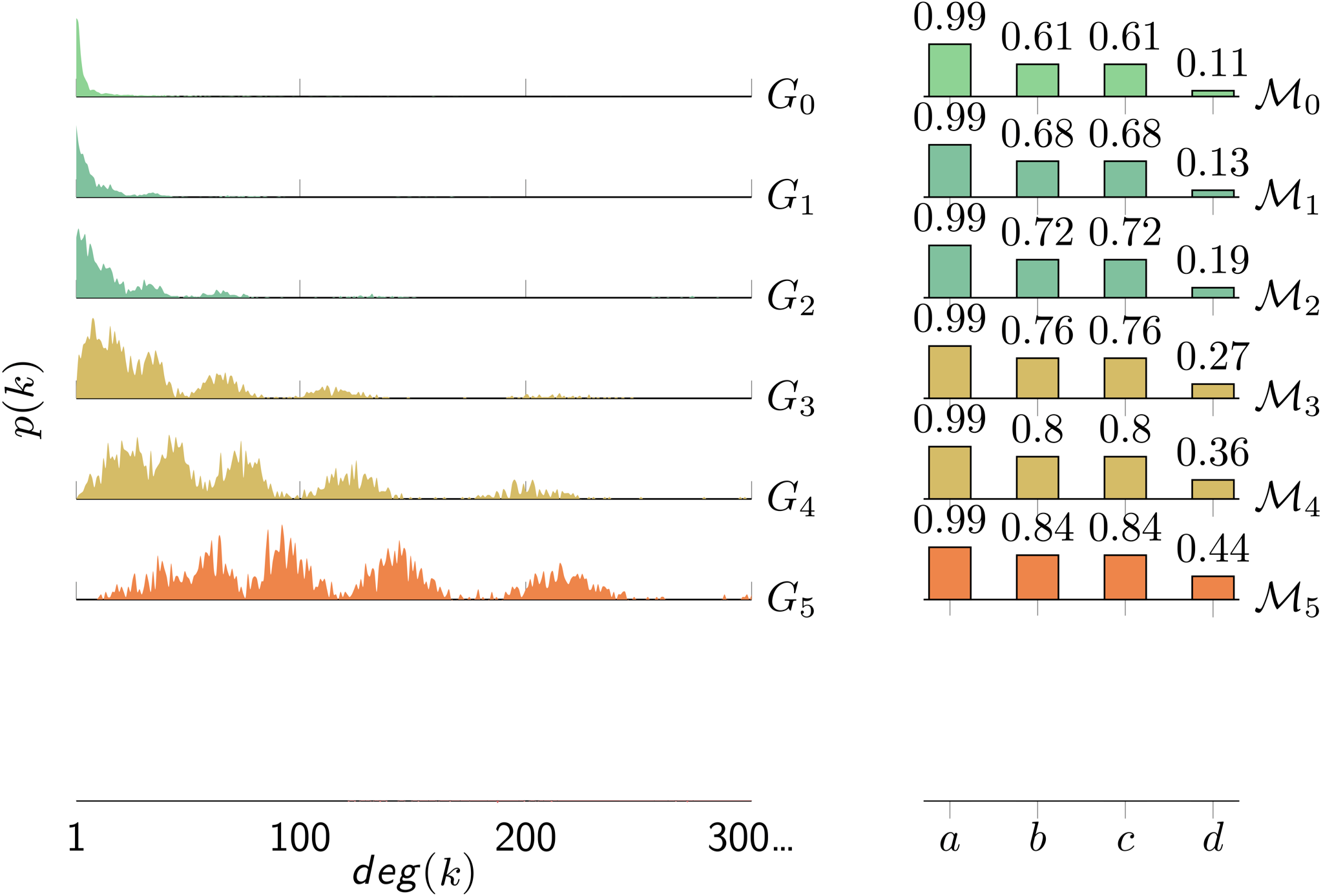 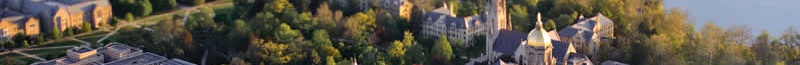 Tracking Graph Statistics over 10 Iterations
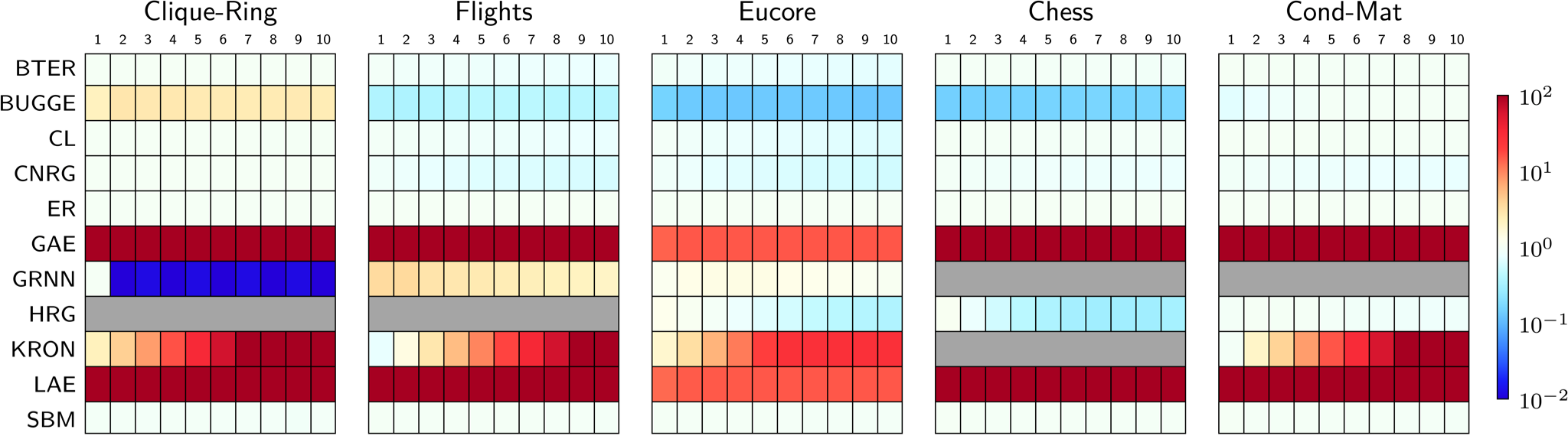 Edge Ratio
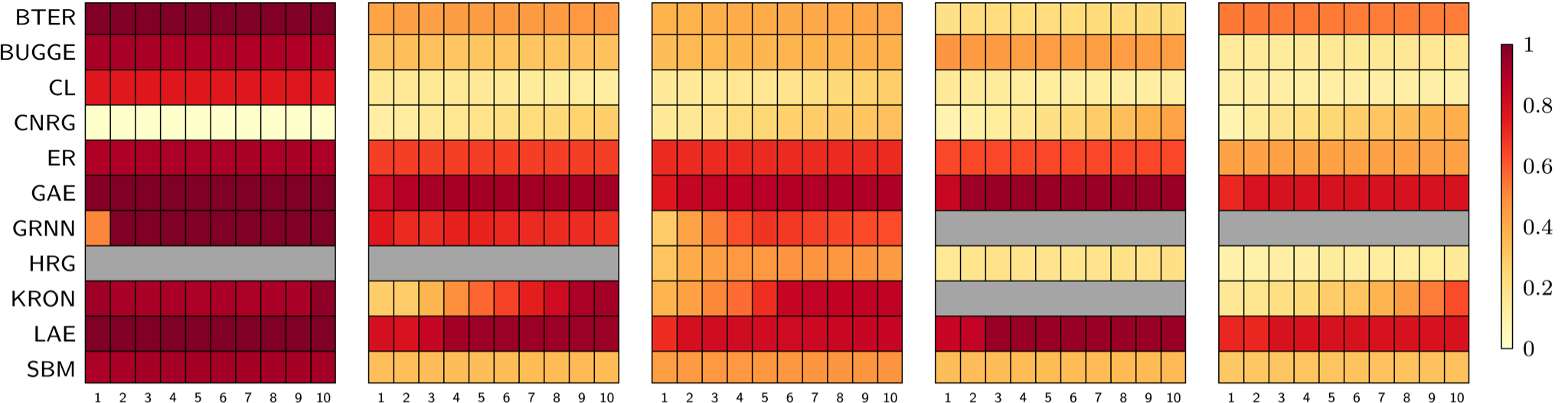 PageRank JS Divergence
[Speaker Notes: Edge Ratio:
spotlight BUGGE and Kronecker -- they degenerate predictably given the models
spotlight the GNNs -- they noticeably densify the graph (except GRNN is weird)
PageRank:
spotlight GNNs again -- they perform worse across all datasets, unlike other models]
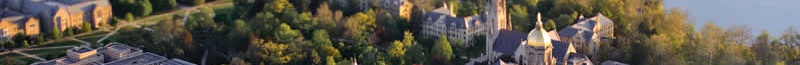 Tracking Graph Statistics over 10 Iterations
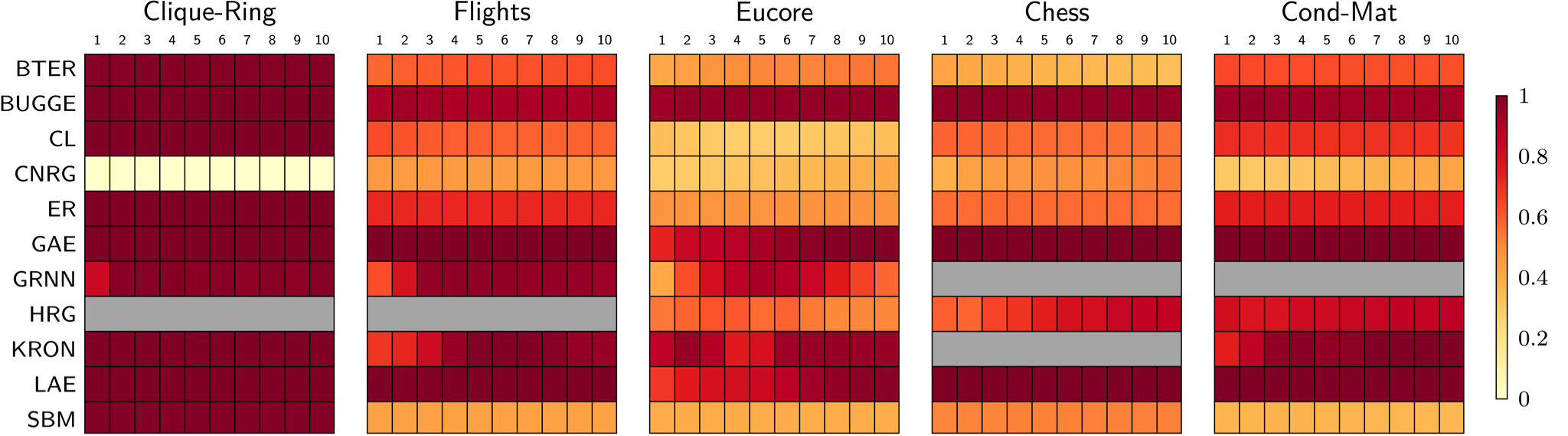 Portrait Divergence
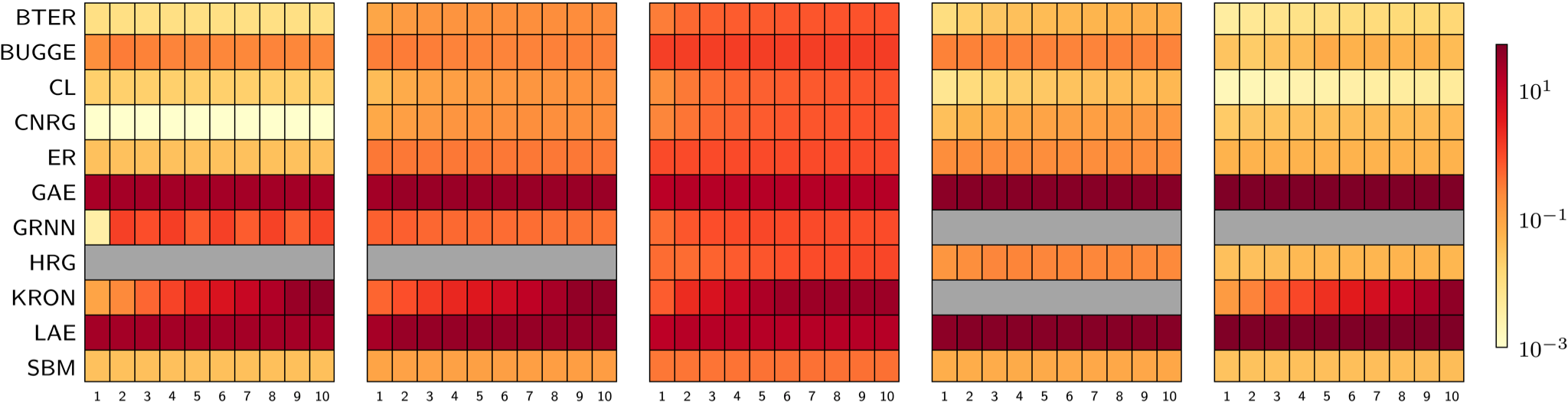 Lambda Distance
[Speaker Notes: Portrait Divergence:
this is a measure of similarity between graphs computed by taking the JS distance between the two graphs’ “B Matrices”
a “B Matrix” is a matrix whose (row, col)th entry is the number of nodes at distance row from node col
again highlight BUGGE and the GNNs for underperforming across datasets
Lambda Distance:
spotlight graph autoencoders for performing badly across datasets]
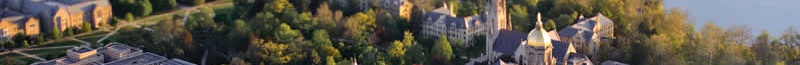 Tracking Evolution of Graphs - Clustering and Path Lengths
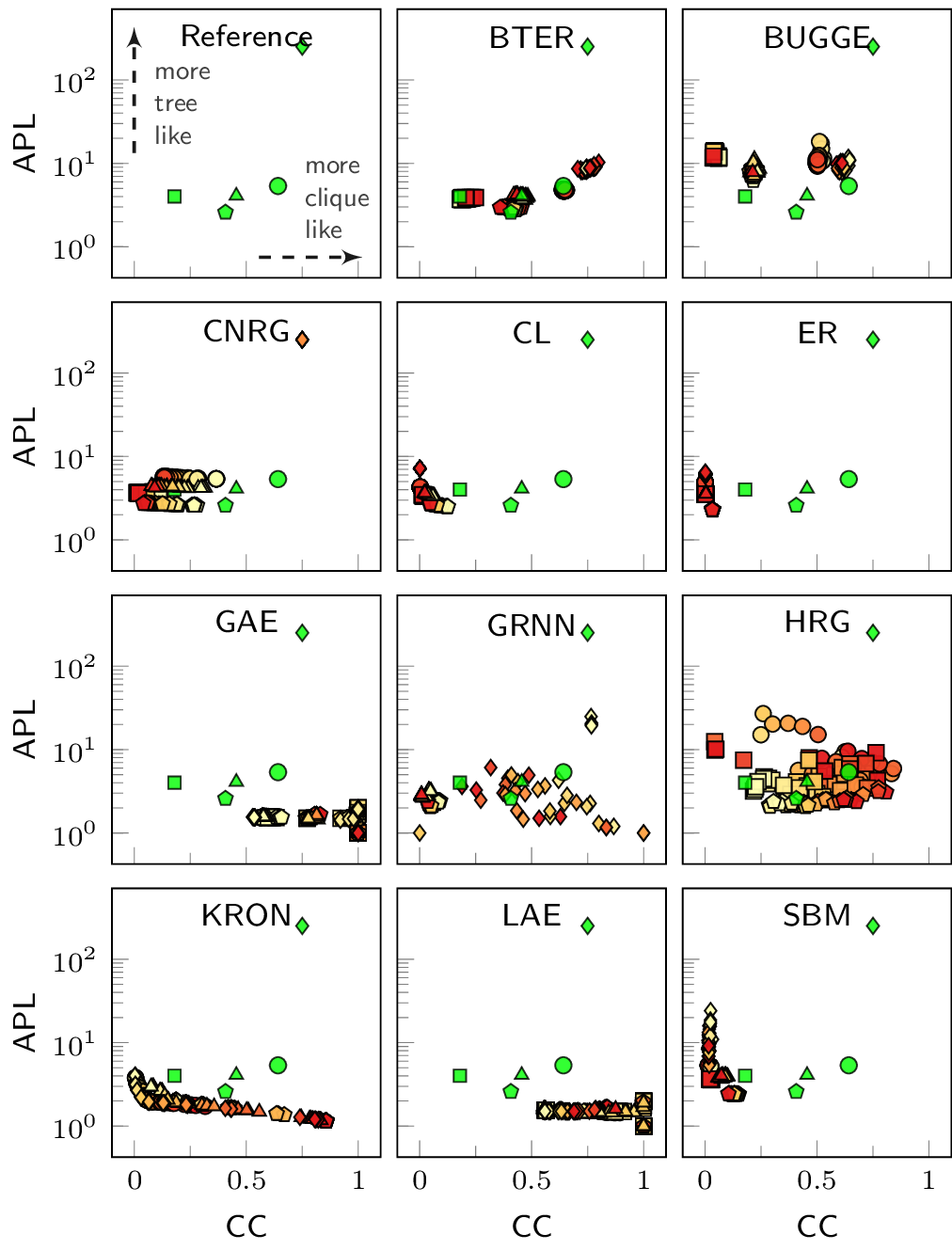 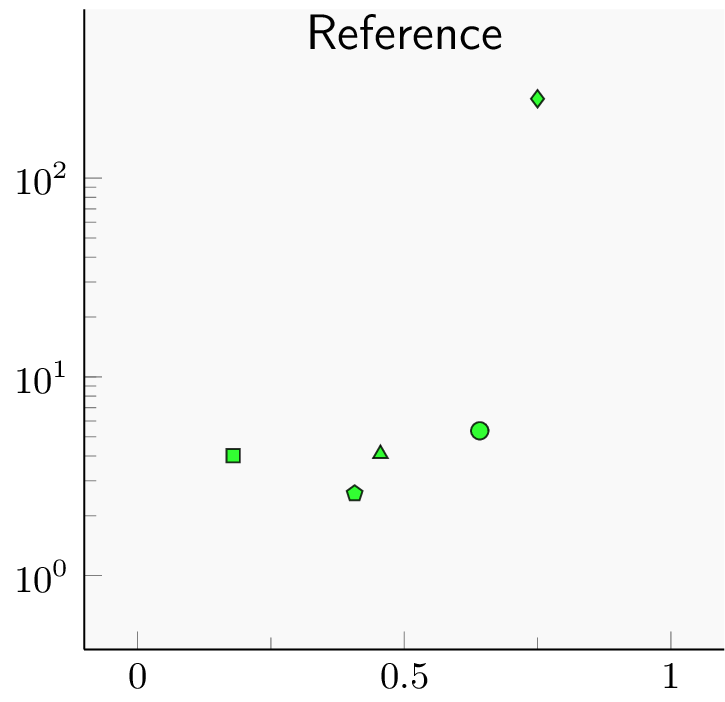 more
tree
like
Clique Ring
Average Path Length
more clique like
Average Clustering
[Speaker Notes: missing cc label]
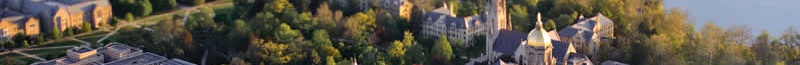 Tracking Evolution of Graphs - Clustering and Path Lengths
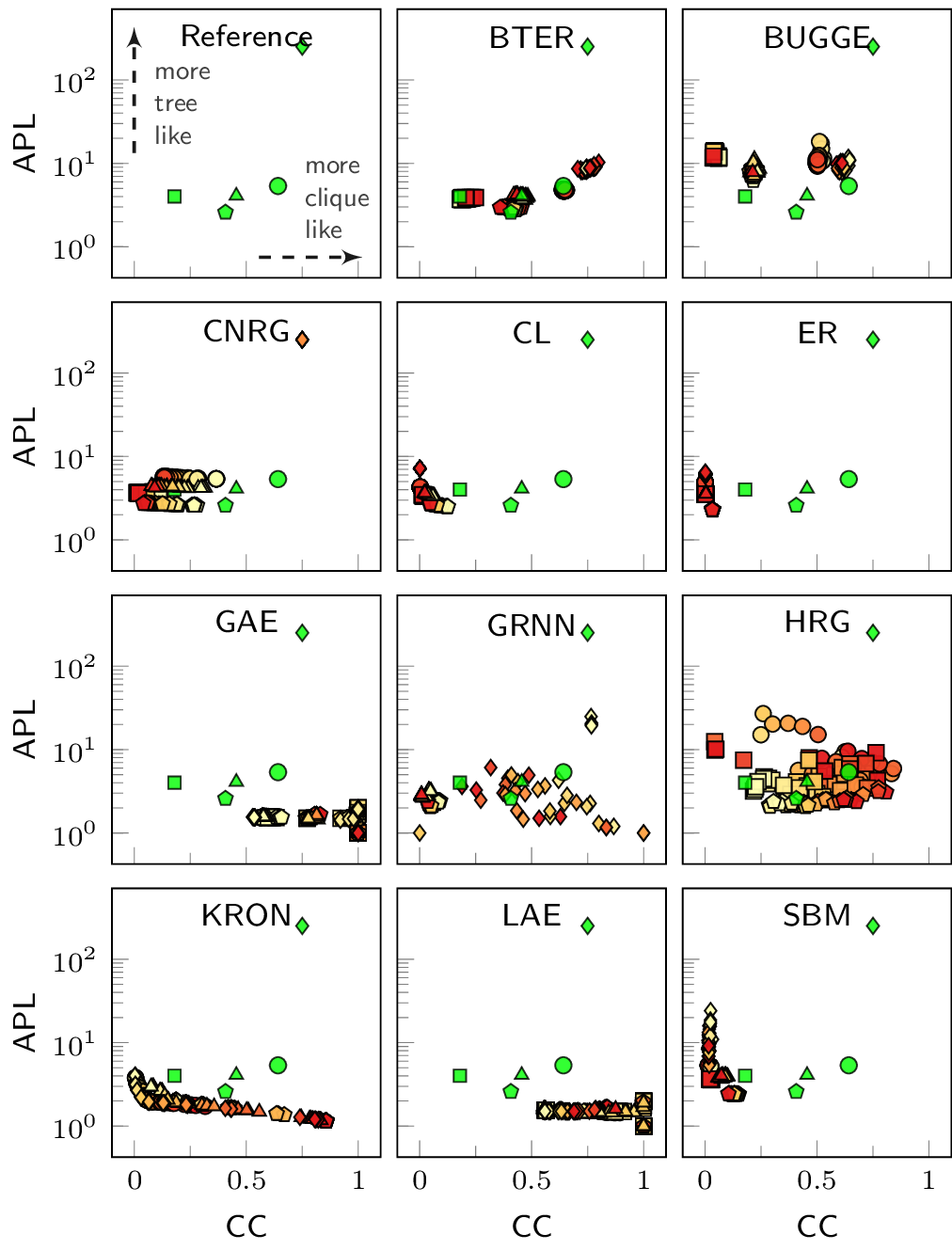 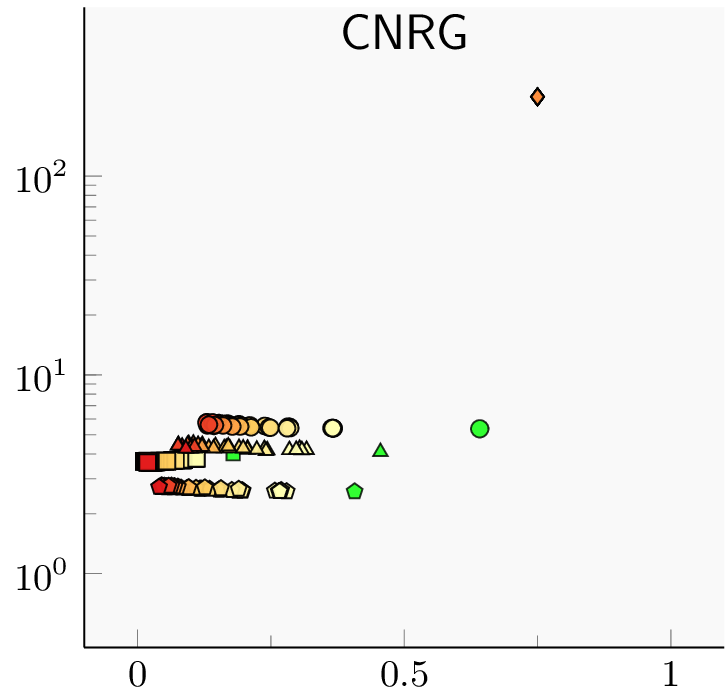 Perfect overlap
Average Path Length
Cliques start to contract
Average Clustering
[Speaker Notes: missing cc label]
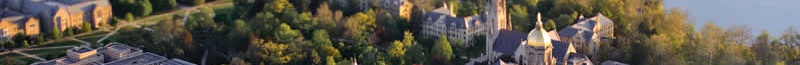 Tracking Evolution of Graphs - Clustering and Path Lengths
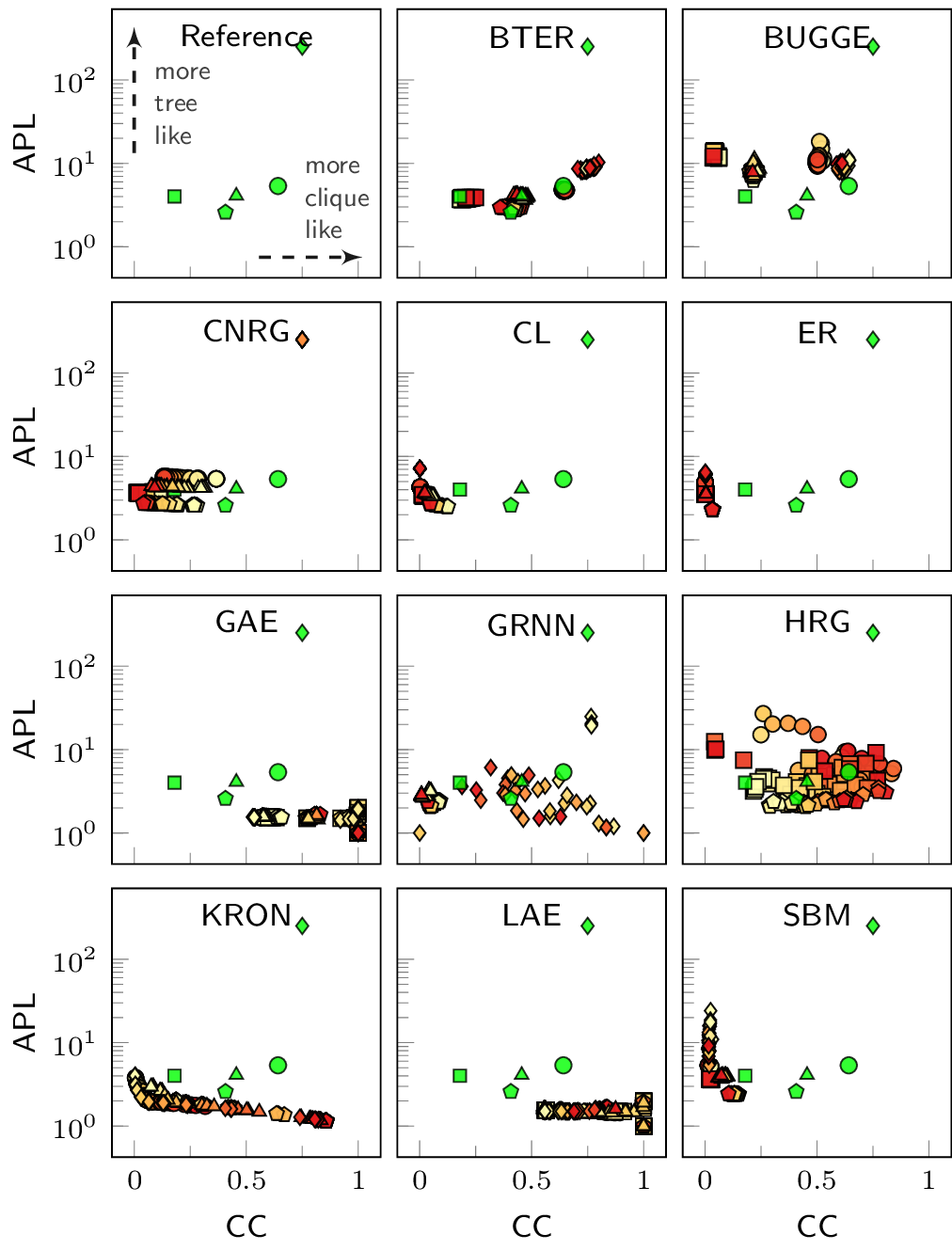 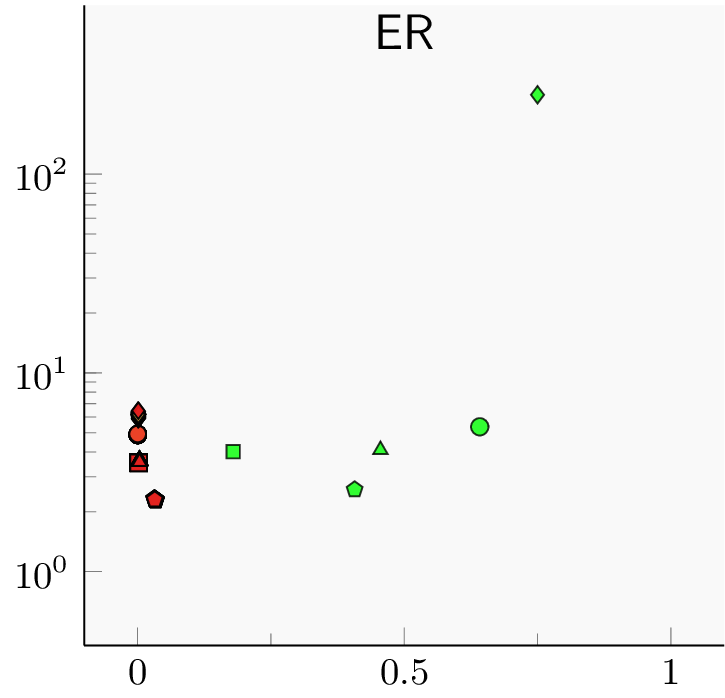 very low clustering
Average Path Length
Average Clustering
[Speaker Notes: missing cc label]
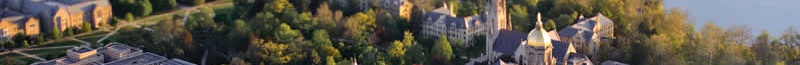 Tracking Evolution of Graphs - Clustering and Path Lengths
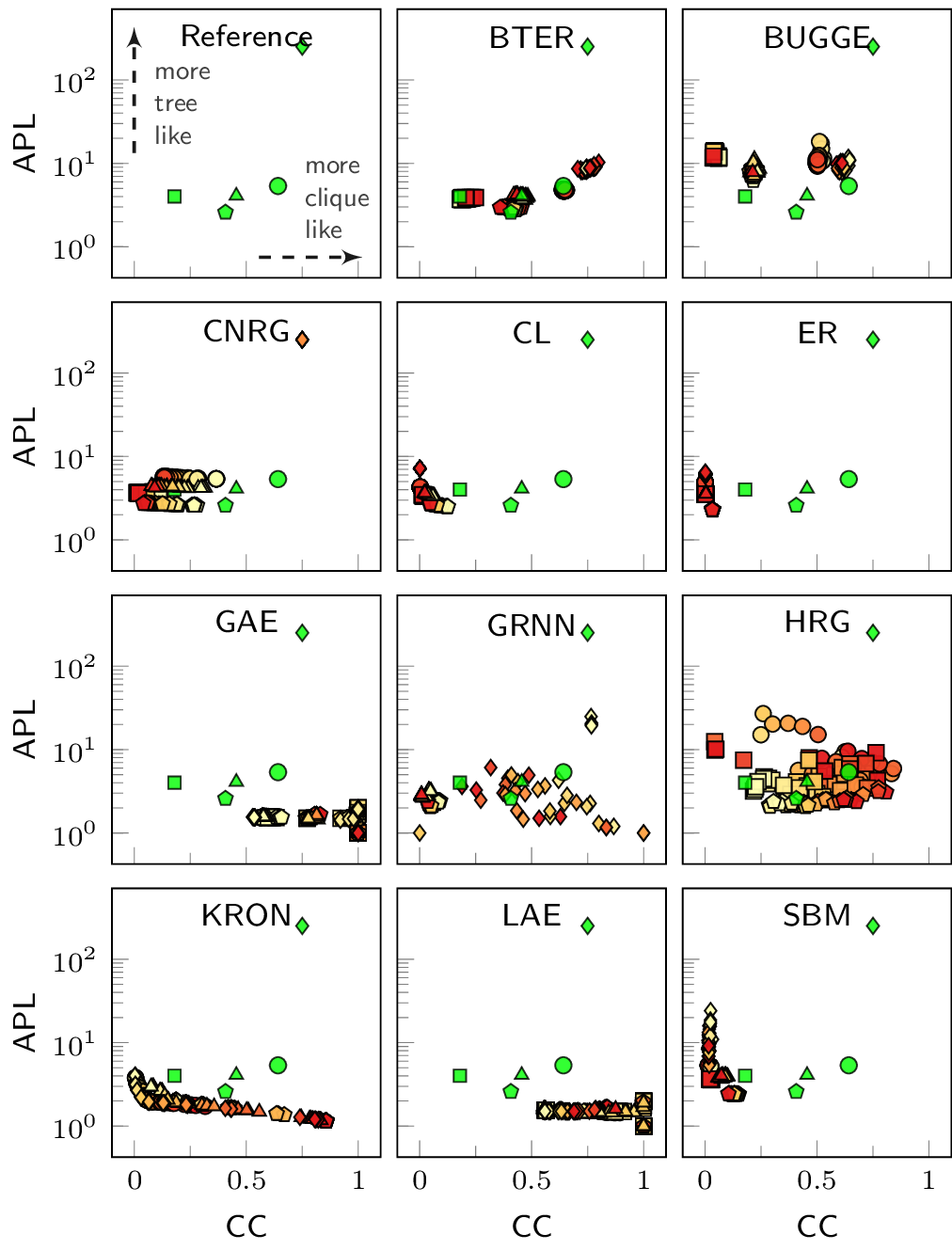 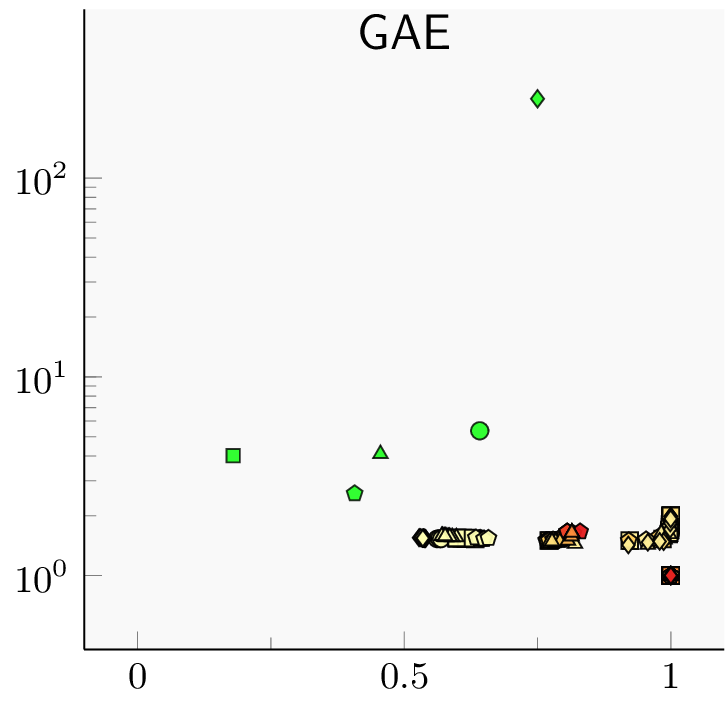 Average Path Length
Graphs get really dense
Average Clustering
[Speaker Notes: missing cc label]
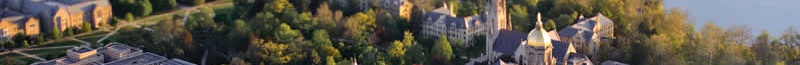 Tracking Evolution of Graphs - Clustering and Path Lengths
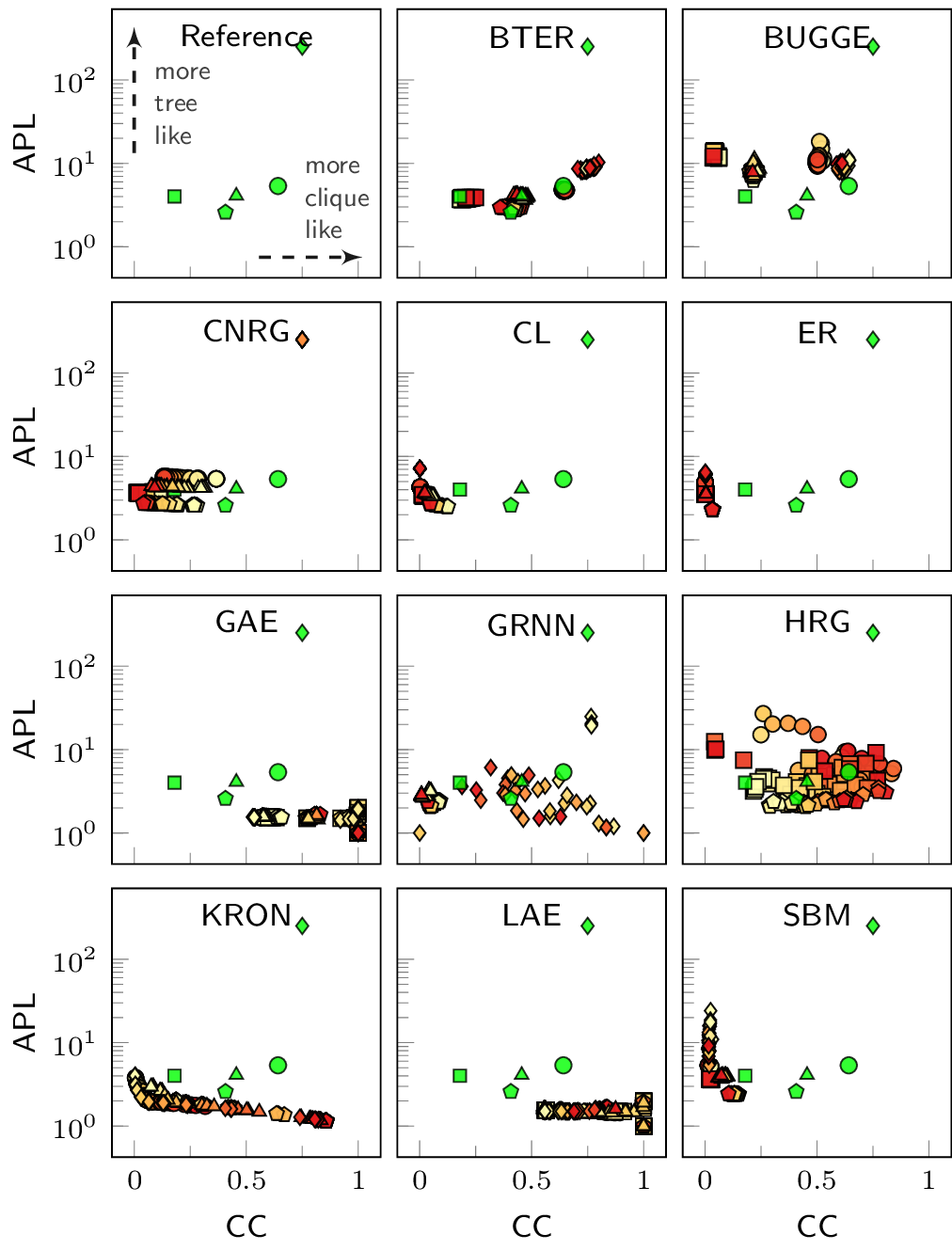 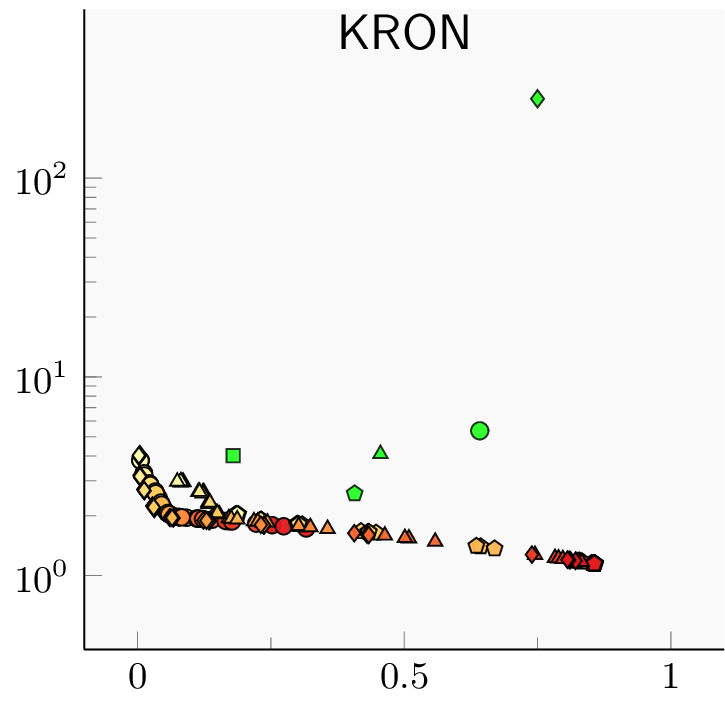 increasing edge density
Average Path Length
Average Clustering
[Speaker Notes: missing cc label]
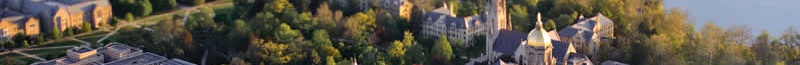 Main Takeaways
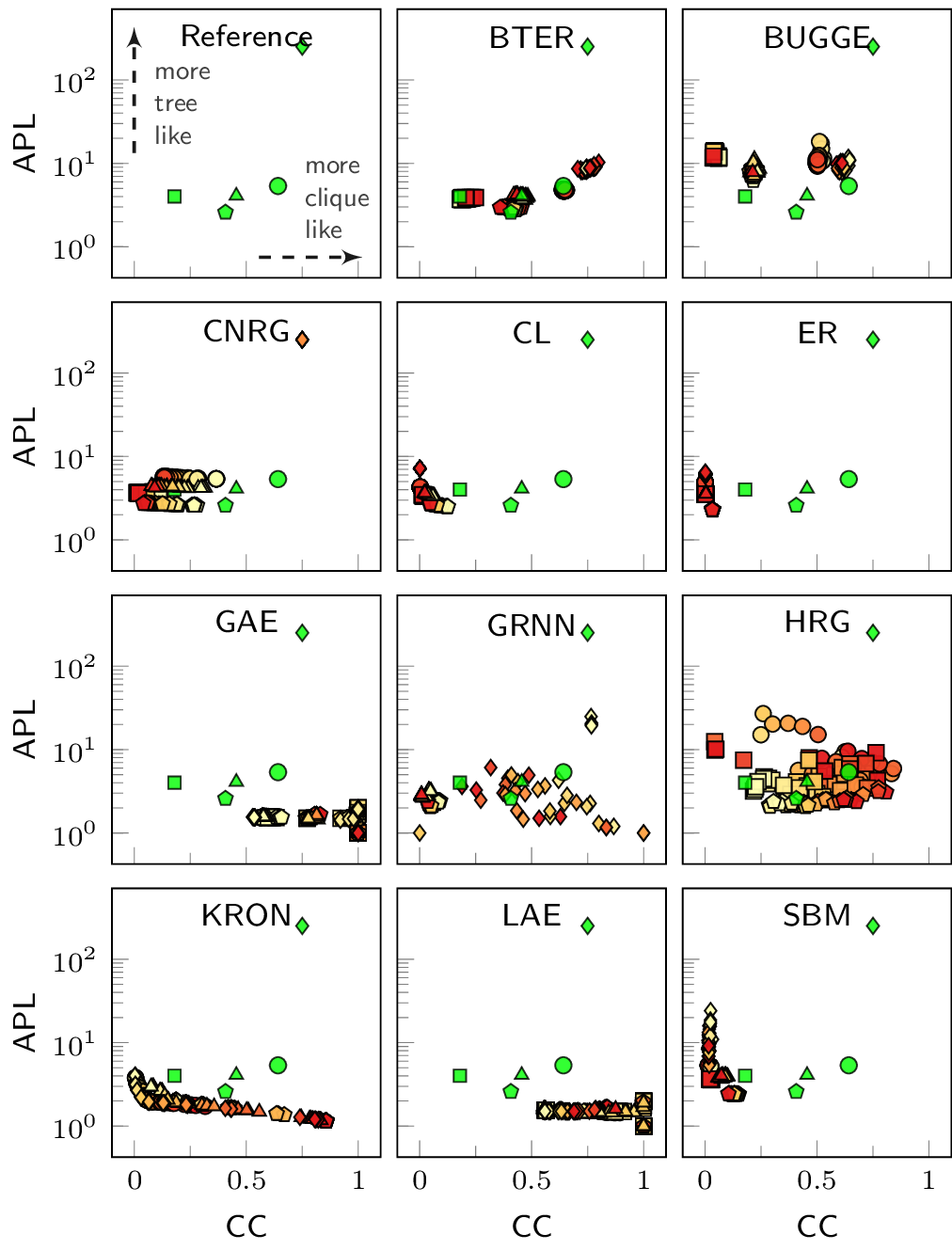 ER graphs have almost no clustering
Edge probability p is very small
Kronecker densifies the graphs slowly
The initiator matrix grows monotonically
Autoencoders 
Decoder creates dense matrices => dense graphs
Grammar based models work well
Interpretable and powerful
Why? How?
We need interpretable graph models
[Speaker Notes: missing cc label]
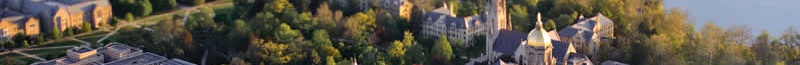 How to Stress-test Graph Models?
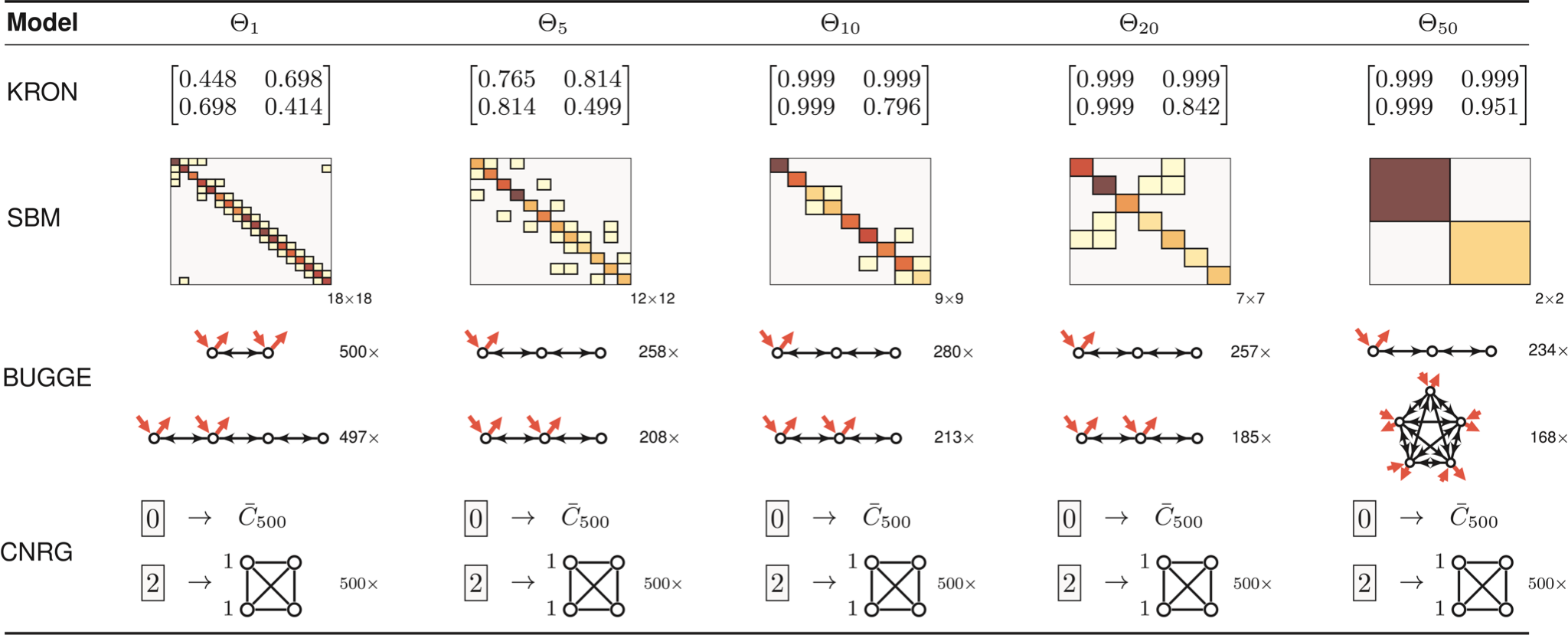 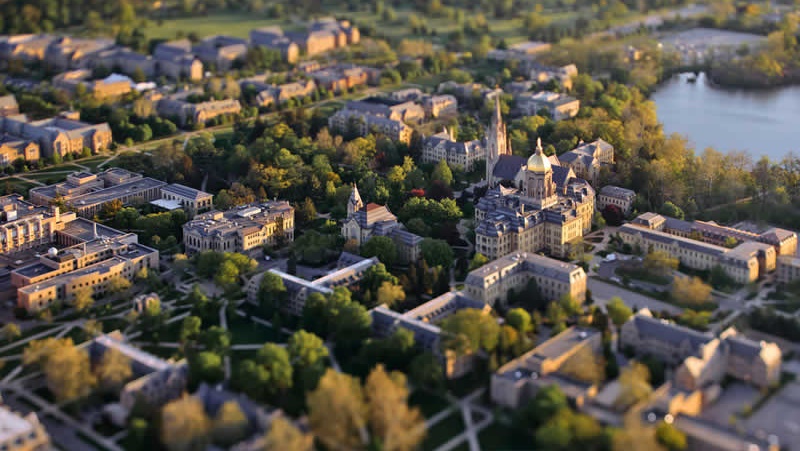 Modeling Attributed Graphs with 
Vertex Replacement Grammars
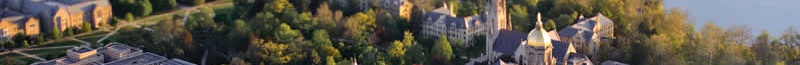 Context-free String Grammars
Production Rules
Derivation of “bbebee”
Parse Tree
Parse Tree
Generalize beyond strings

Learn production rules from graphs

Principled, interpretable mining on attributed graphs
Learning Production Rules
Production Rules
[Speaker Notes: Phase 1: Generating strings from a given string grammar

Phase 2: Extracting grammar rules from observed strings]
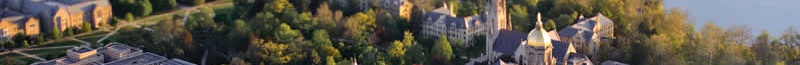 Attributed Graph Grammars
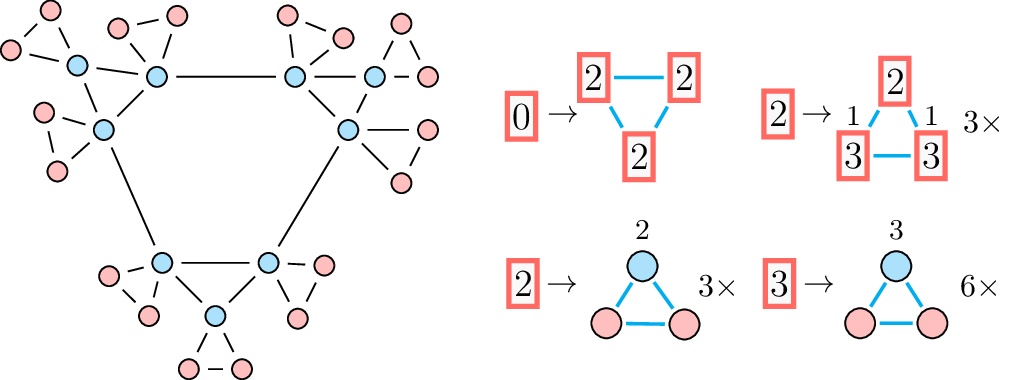 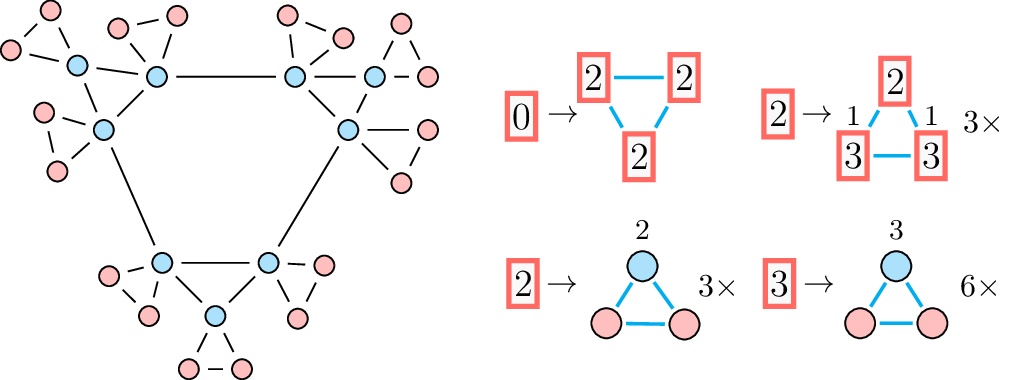 Example Attributed Graph
Attributed Graph Grammar
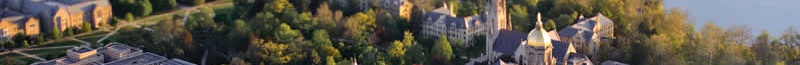 Hierarchical Graph Clustering
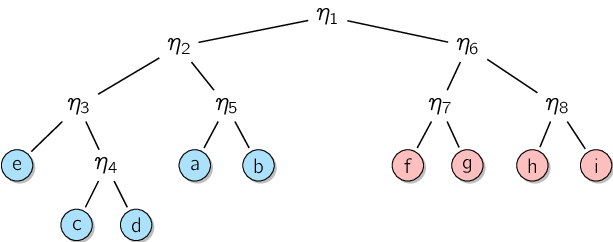 Louvain
Leiden
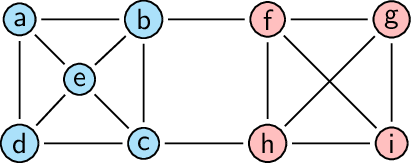 METIS
MinCut
Toy Attributed Graph
Example Dendrogram
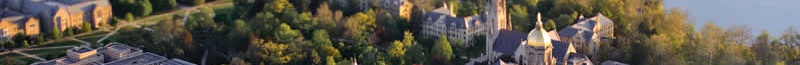 Grammar Rule Extraction (μ = 3)
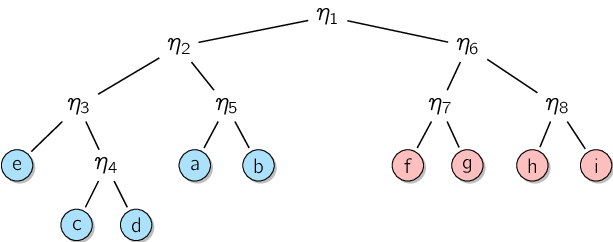 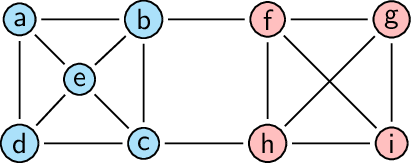 Current Dendrogram
Current Graph
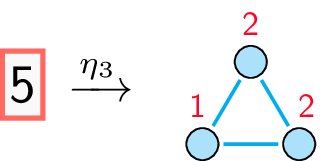 Extracted Grammar Rule
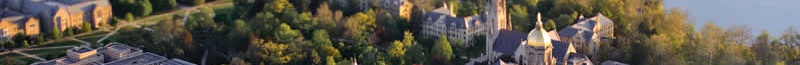 Grammar Rule Extraction (μ = 3)
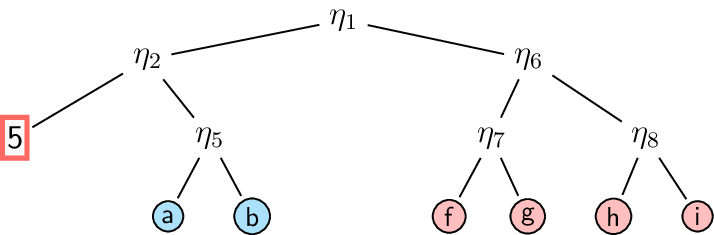 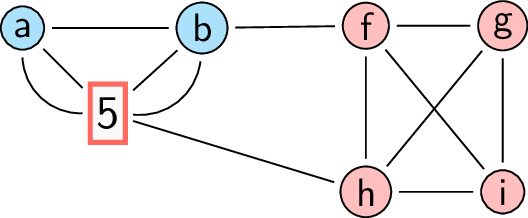 Updated Dendrogram
Updated Graph
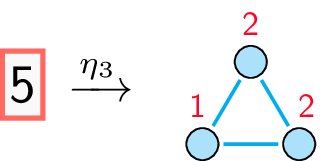 Extracted Grammar Rule
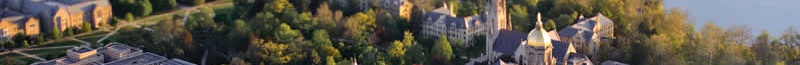 Grammar Rule Extraction (μ = 3)
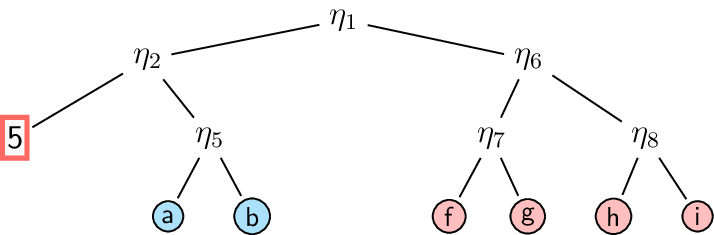 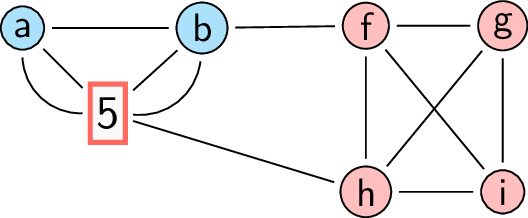 Current Dendrogram
Current Graph
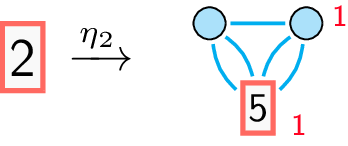 Extracted Grammar Rule
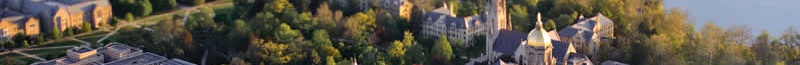 Grammar Extraction (μ = 3)
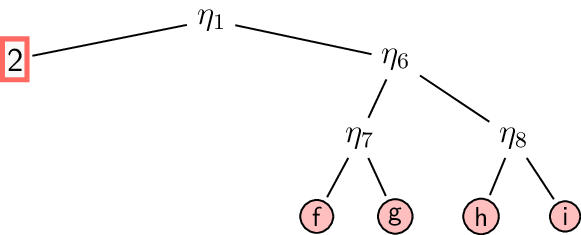 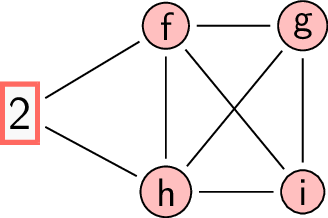 Updated Dendrogram
Updated Graph
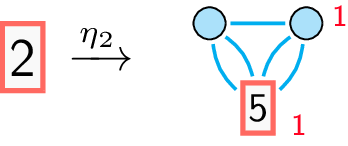 Extracted Grammar Rule
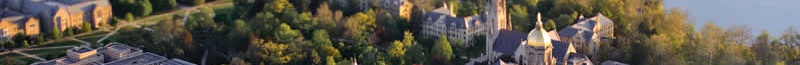 Grammar Extraction (μ = 3)
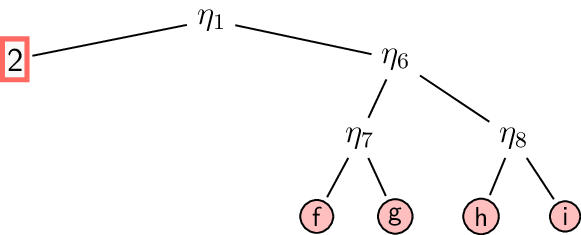 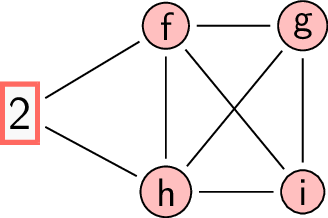 Current Dendrogram
Current Graph
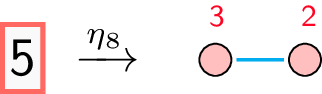 Extracted Grammar Rule
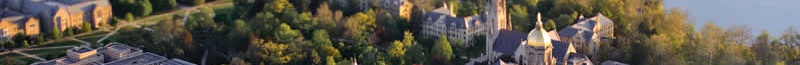 Grammar Extraction (μ = 3)
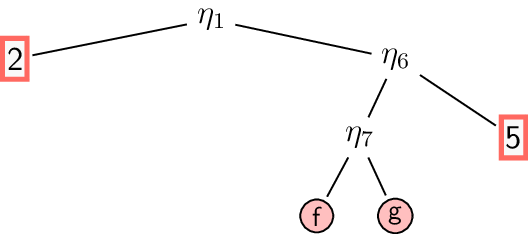 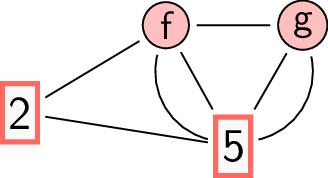 Updated Dendrogram
Updated Graph
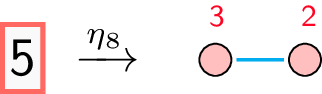 Extracted Grammar Rule
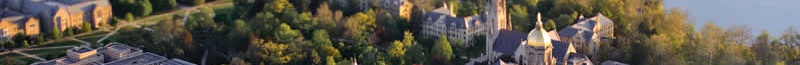 Grammar Extraction (μ = 3)
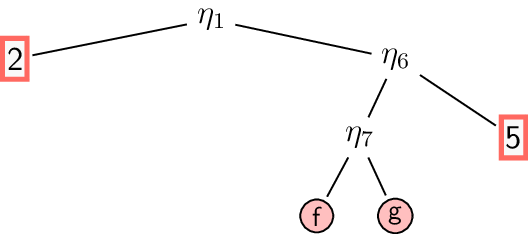 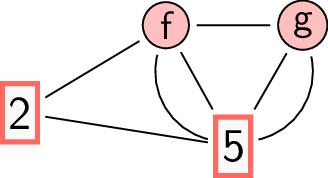 Current Dendrogram
Current Graph
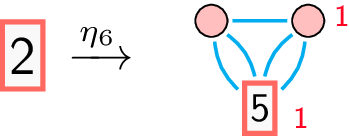 Extracted Grammar Rule
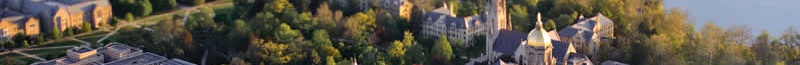 Grammar Extraction (μ = 3)
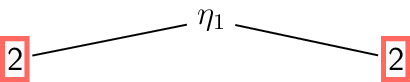 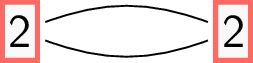 Updated Dendrogram
Updated Graph
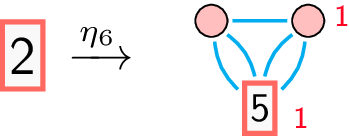 Extracted Grammar Rule
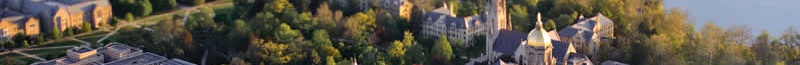 Grammar Extraction (μ = 3)
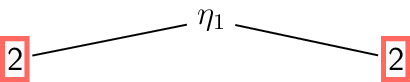 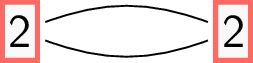 Current Dendrogram
Current Graph
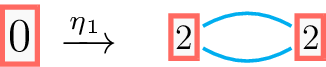 Extracted Grammar Rule
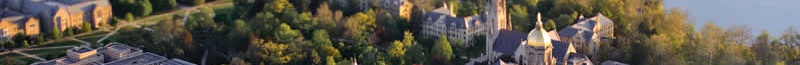 Grammar Extraction (μ = 3)
STOP!
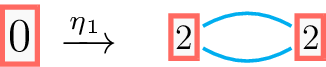 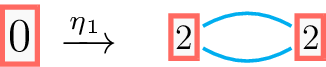 Updated Dendrogram
Updated Graph
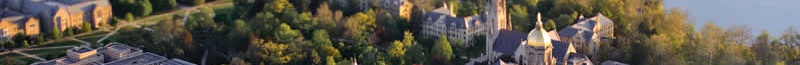 Extracted Grammar Rules
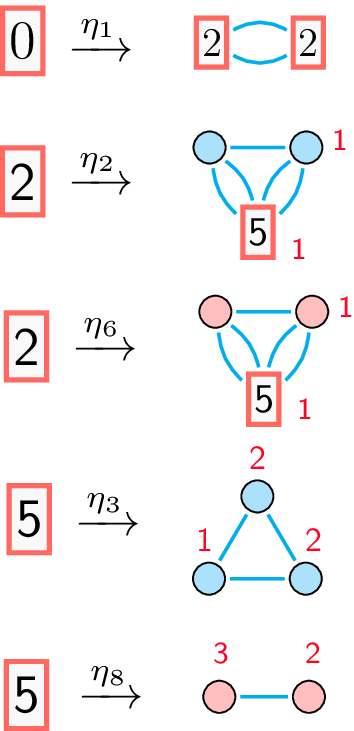 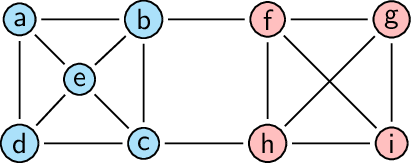 Input Graph
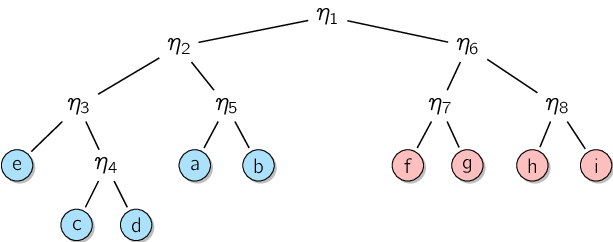 Dendrogram
Extracted Grammar Rules
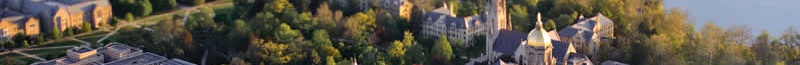 Attributed Graph Generation
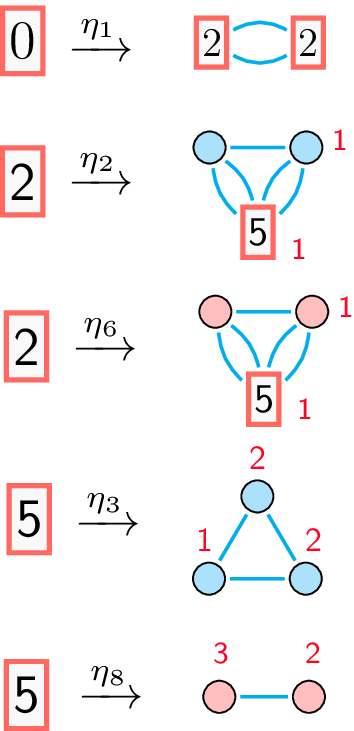 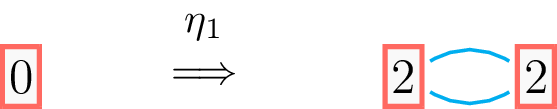 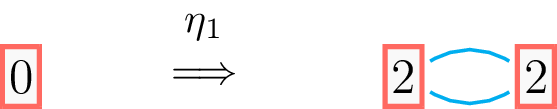 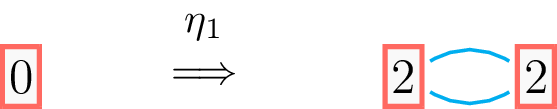 Current Graph
Next Graph
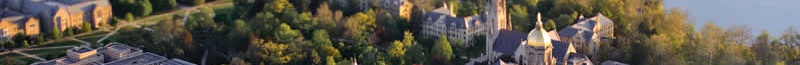 Attributed Graph Generation
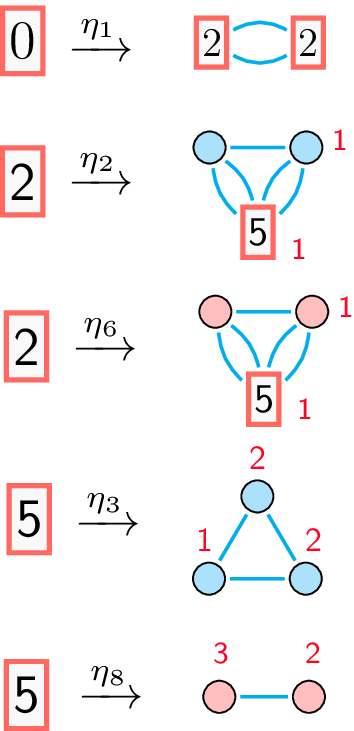 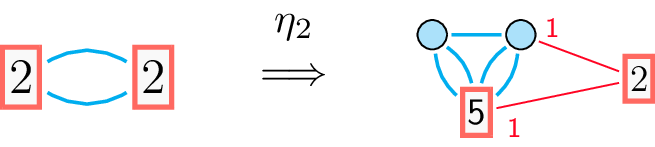 Current Graph
Next Graph
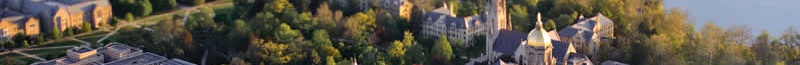 Attributed Graph Generation
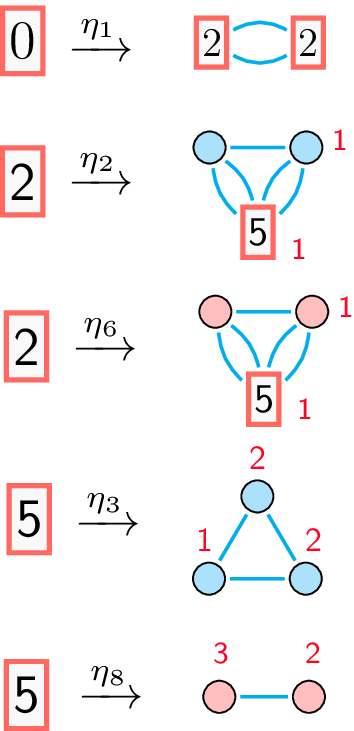 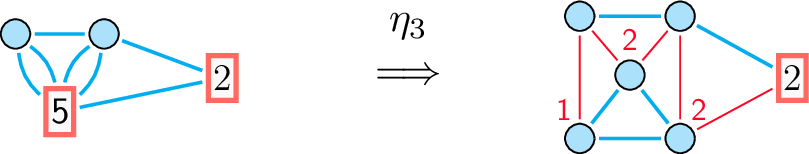 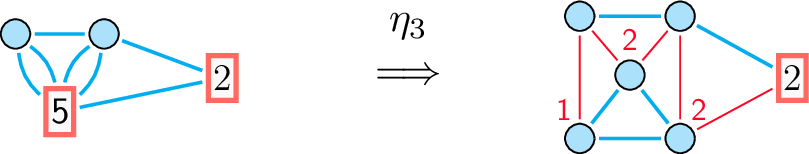 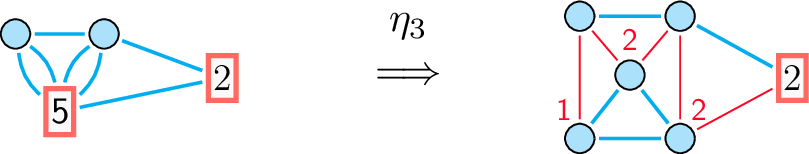 Current Graph
Next Graph
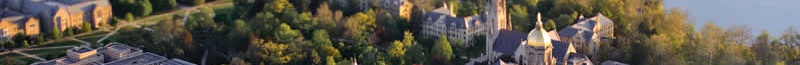 Attributed Graph Generation
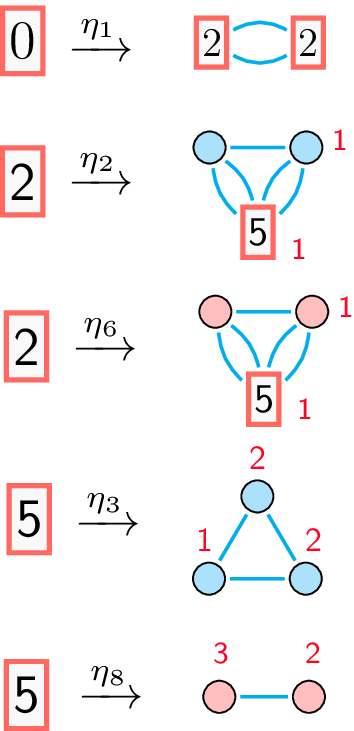 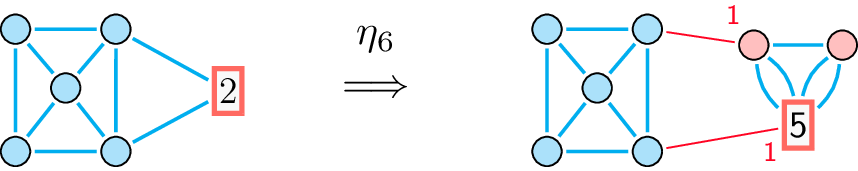 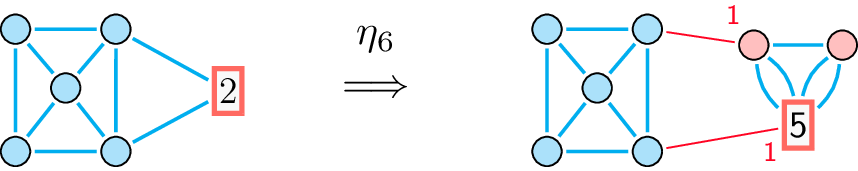 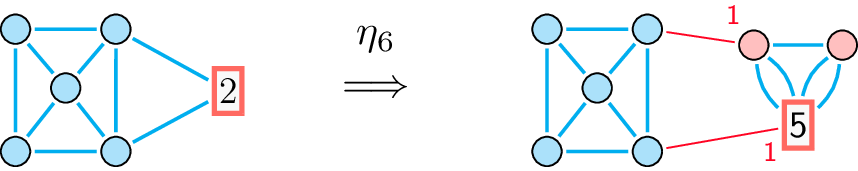 Current Graph
Next Graph
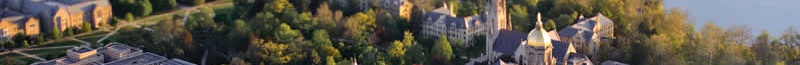 Attributed Graph Generation
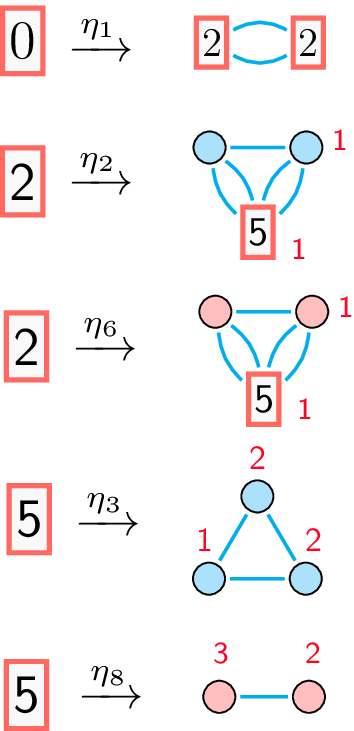 STOP!
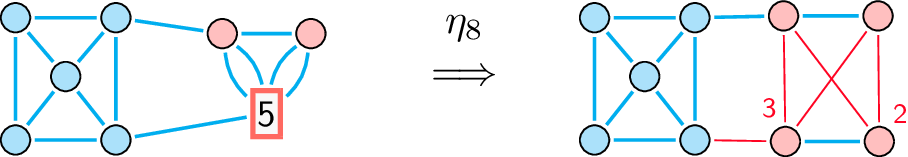 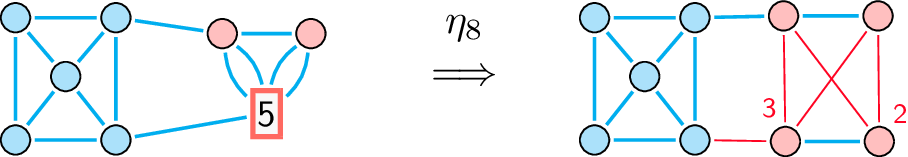 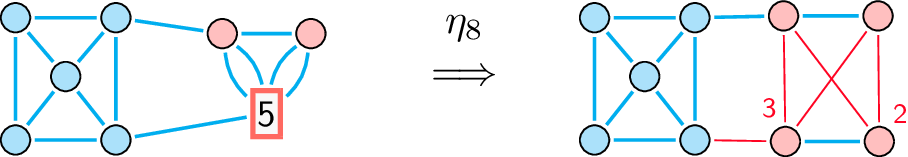 Current Graph
Next Graph
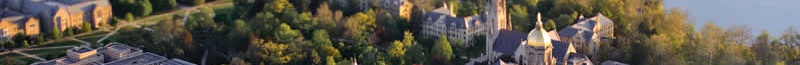 Attributed Graph Generation
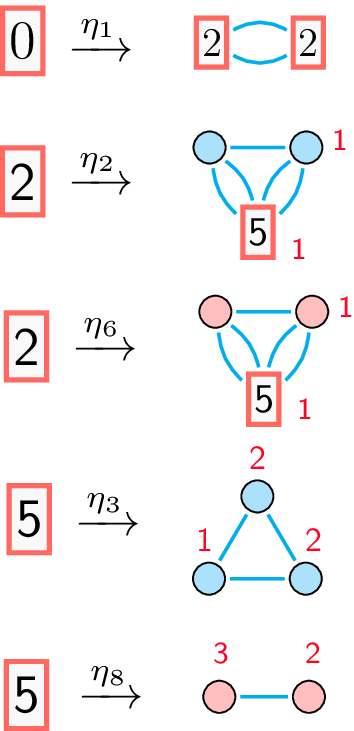 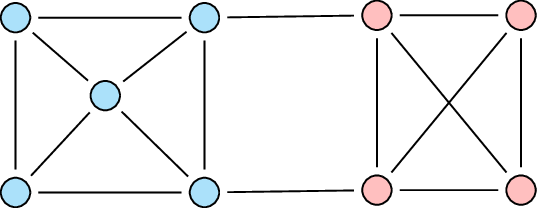 Probability = ½
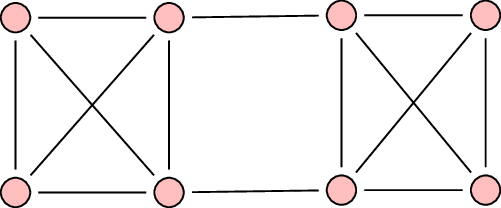 Probability = ¼
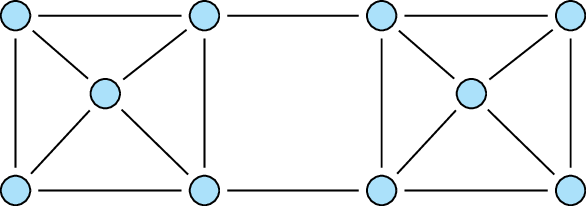 Probability = ¼
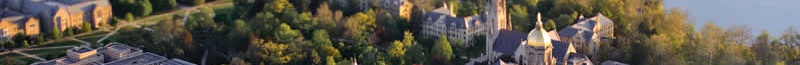 Real-world Grammars - Cora Citation Network
Papers are divided into 7 classes
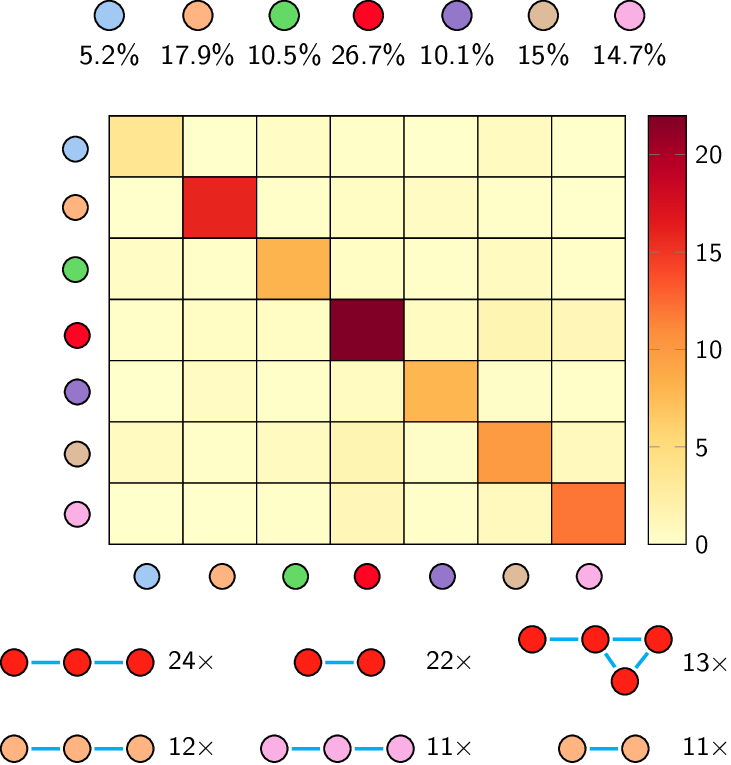 Strong Homophily
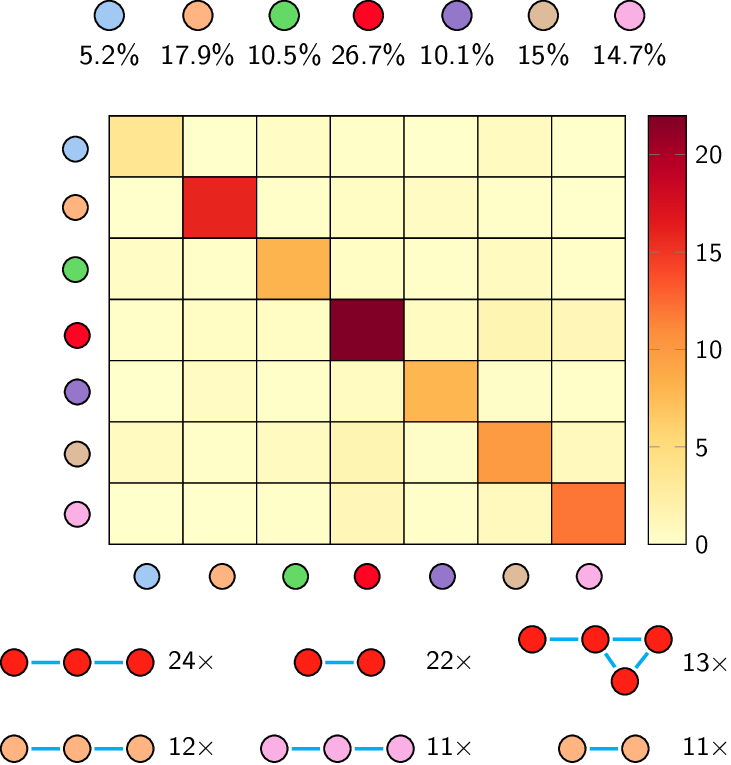 6 most frequent grammar rule RHS
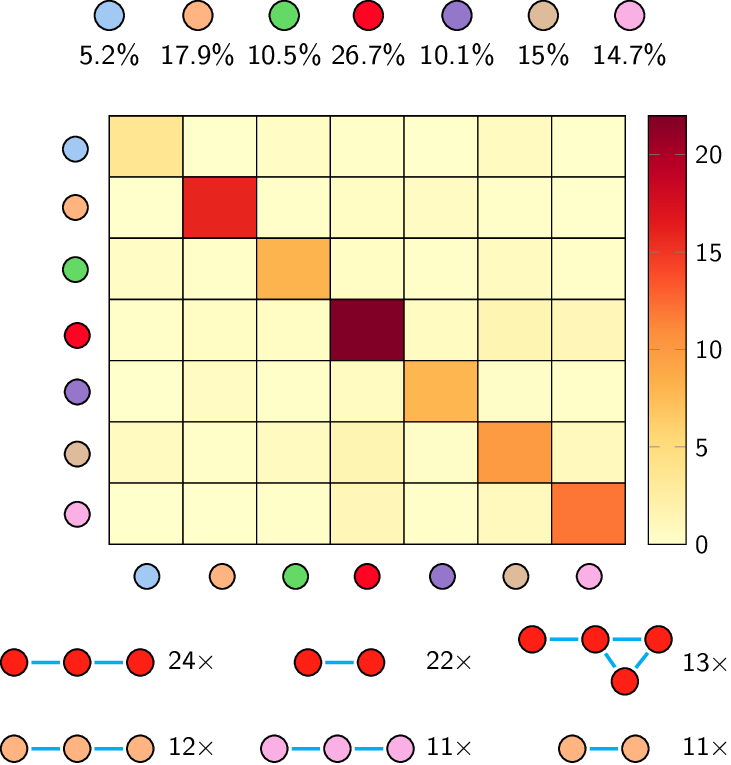 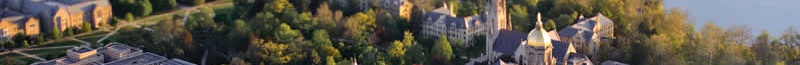 Takeaways
Graph grammars are both powerful and interpretable
Individual rules describe the building blocks
Provides an unique insight into the network
Exciting direction but lots of open questions
Knowledge graph completion
Temporal graph generation
Hypergraphs
Reinforcement learning
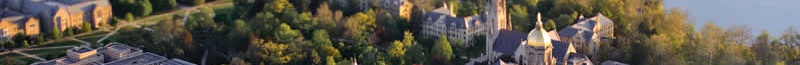 Rockstars
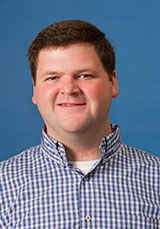 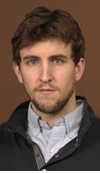 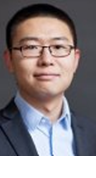 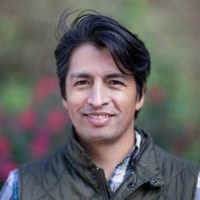 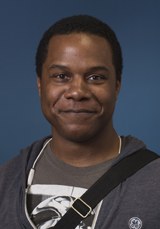 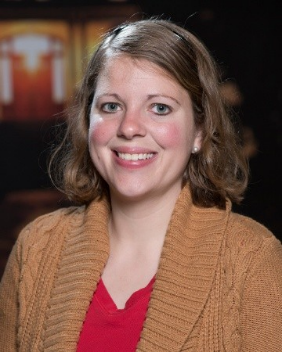 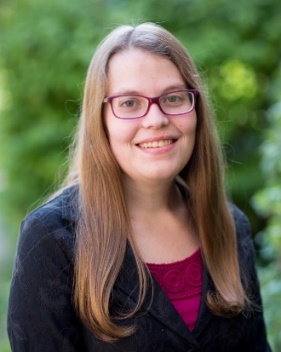 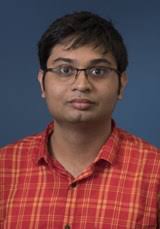 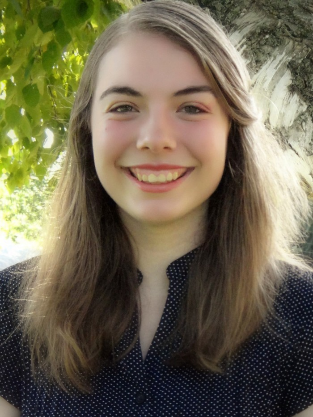 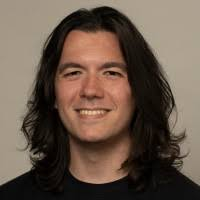 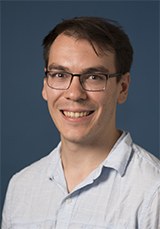 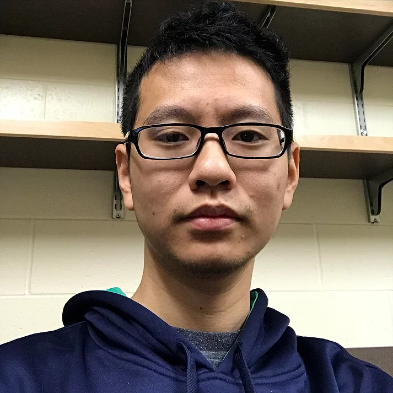 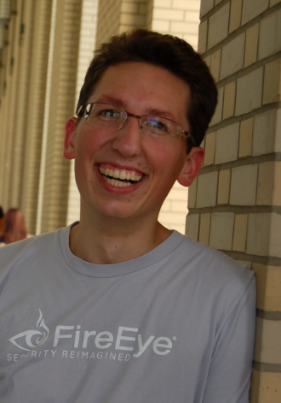 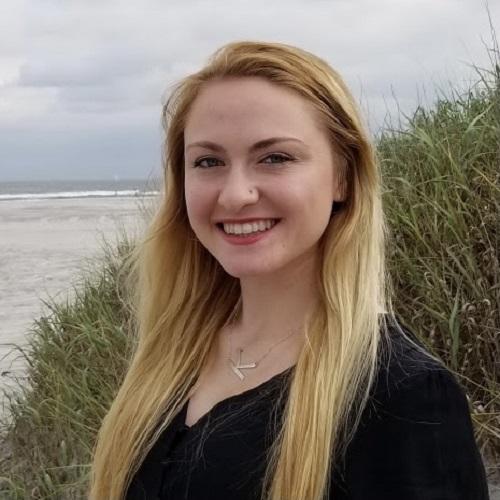 NorthwesternUniversity
Cal Poly
Pacific Northwest National Lab
University of Louisville
LinkedIn
University of Notre Dame
Rose HulmanInst. of Tech.
IndianaUniversity
Current Students
Special Thanks To:
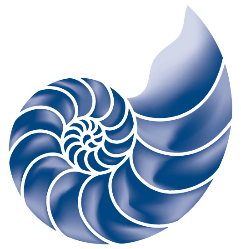 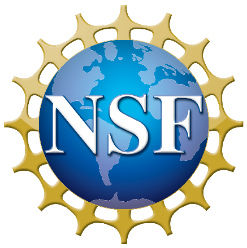 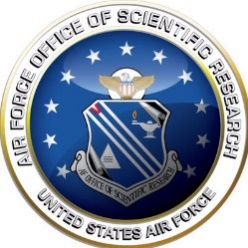 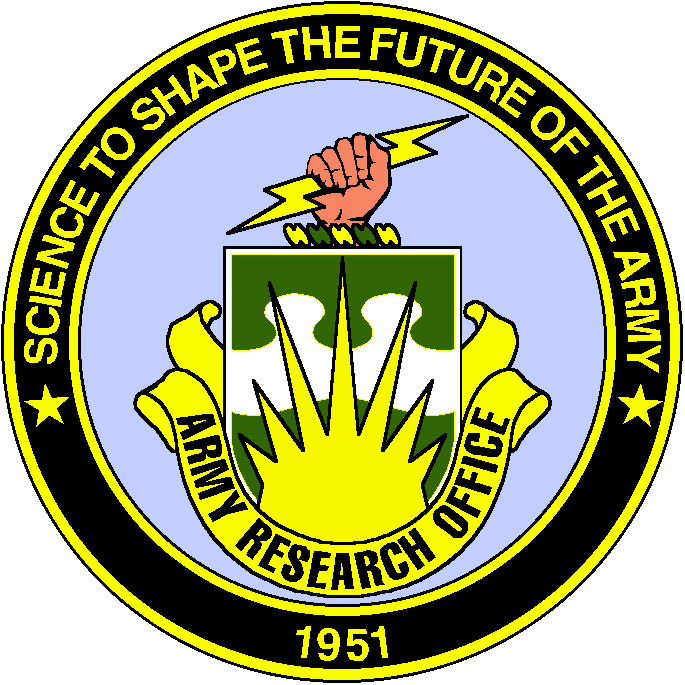 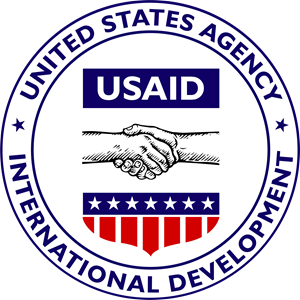 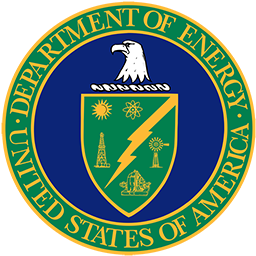 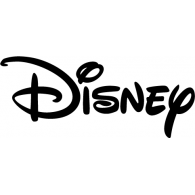 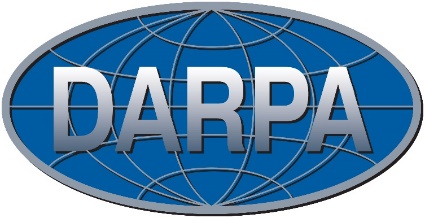 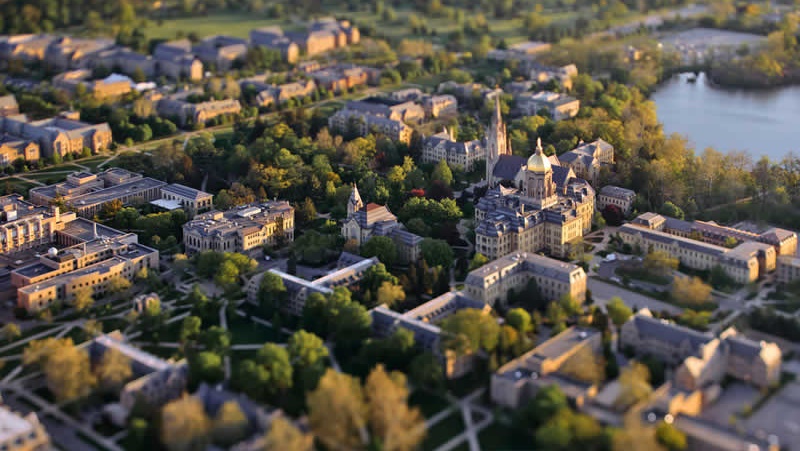 Thank you!
(tweninger@nd.edu)